Métodos Mecanísticos-Empíricos de Diseño de Pavimentos
Prof. Washington Peres núñez
UFRGS
¿Por qué debemos diseñar pavimentos usando métodos mecanísticos-empíricos?
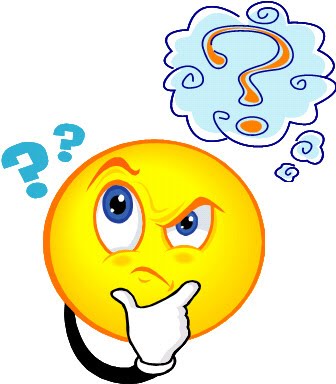 Estamos satisfechos con la condición de los pavimentos?
Iowa roads in the 1920s.  (TR Circular Number E-C116)
El pavimento es una estructura
4
que al ser solicitada por las cargas sufre deformaciones (elásticas y permanentes)
y que desués de muchísimos ciclos (N) de carga-descarga rompen
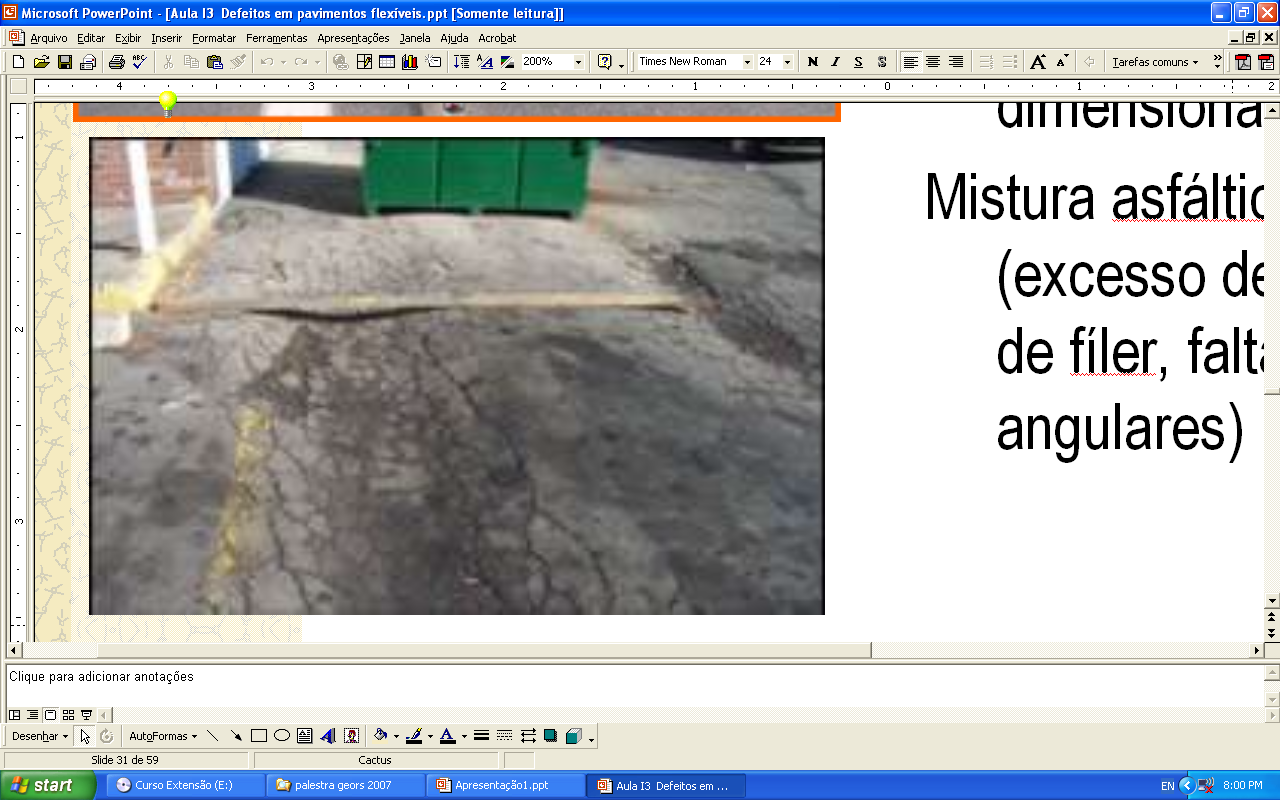 Subrasante
Como estimar ese N?
¿Qué es un método mecanístico-empírico de diseño?
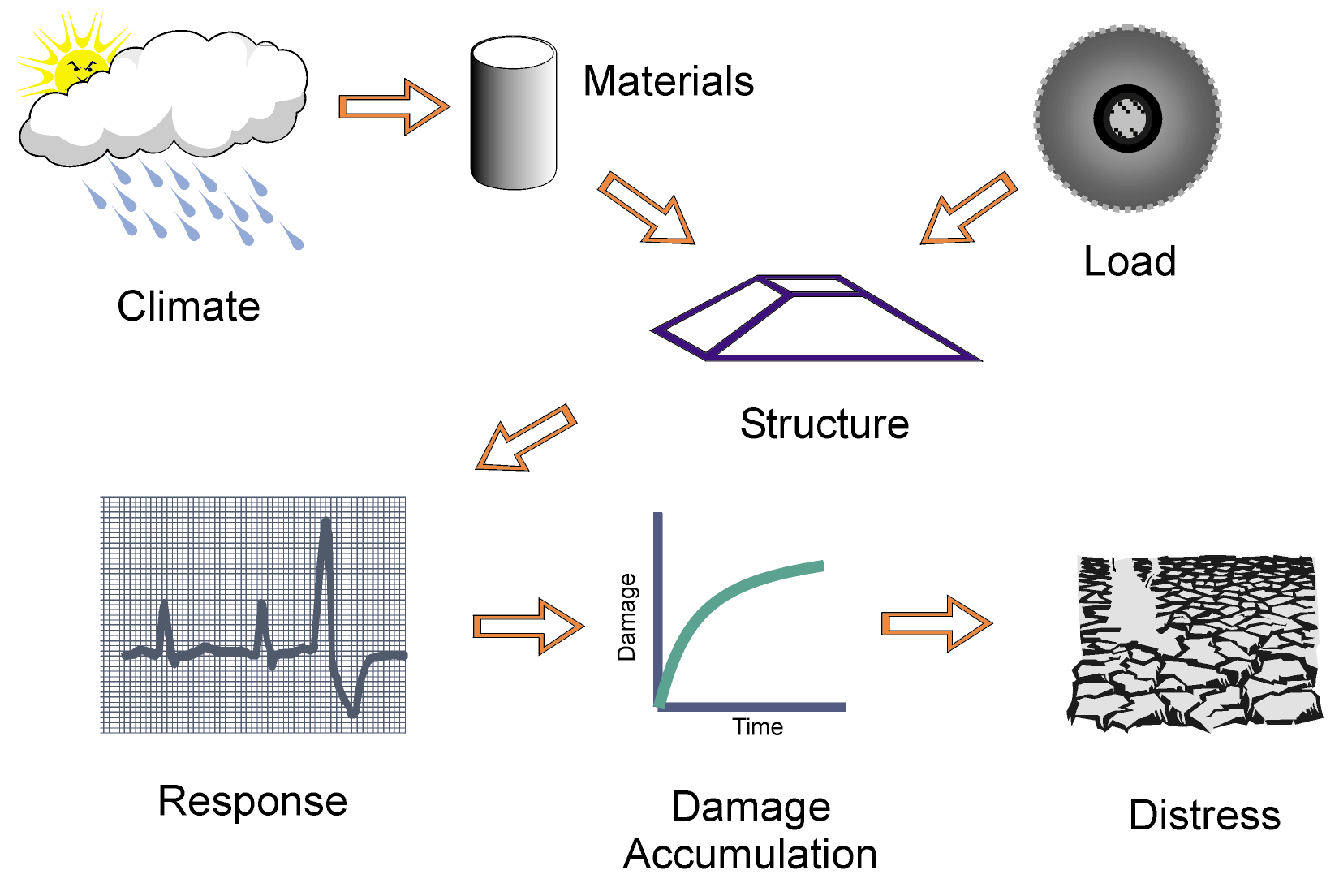 El método mecanístico-empírico de Sudáfrica
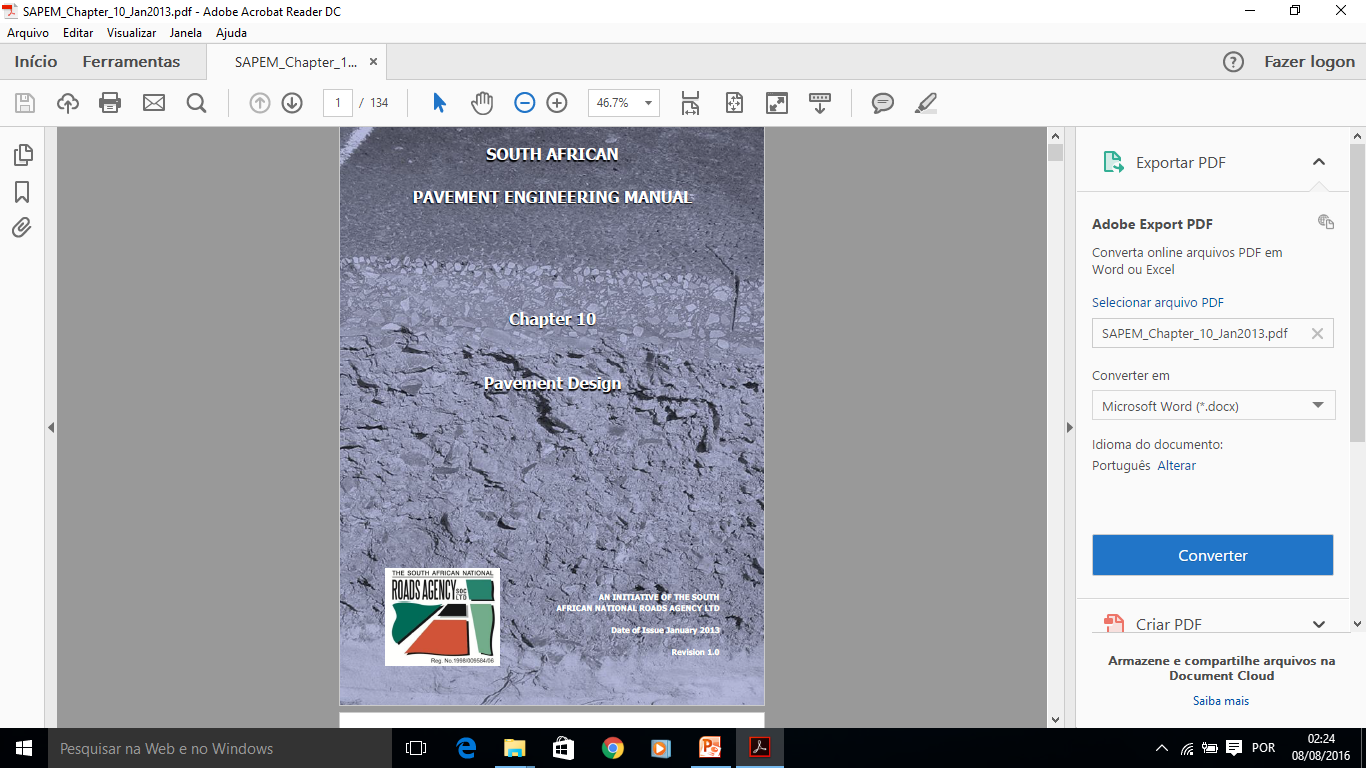 Cuidados con subrasantes
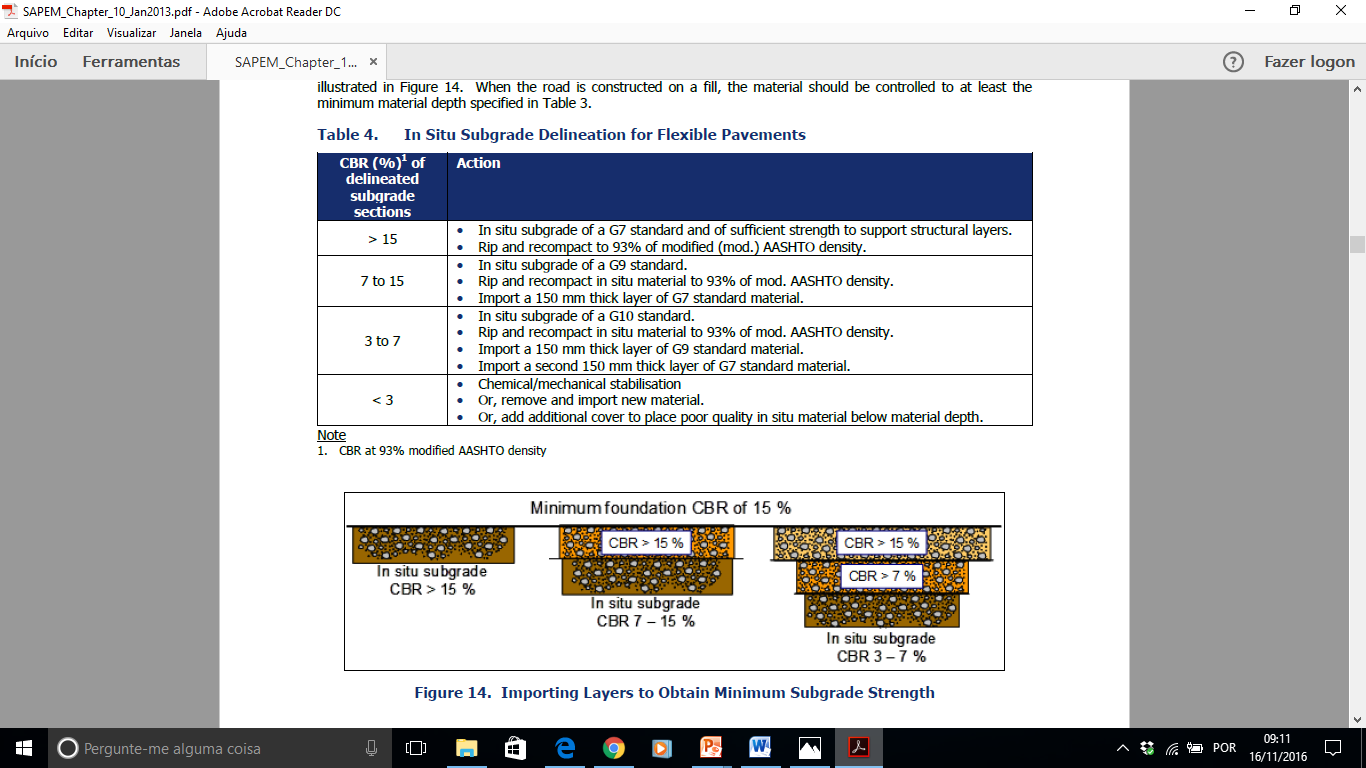 El concepto de “Eje Standard”
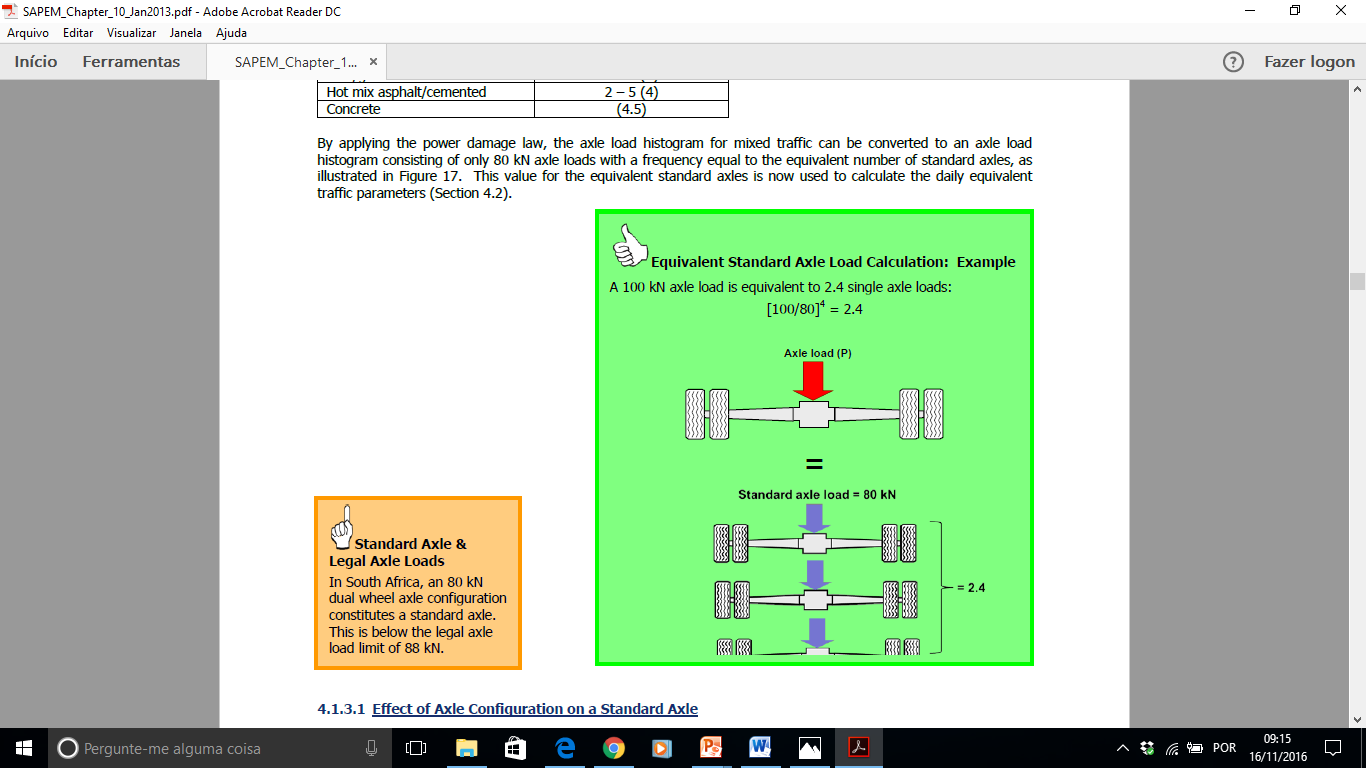 Carga de Eje Standard = 8,2 tf
ESAL = Equivalent Single Axle Load – Carga de eje simple equivalente
El volúmen de transito de diseño
9
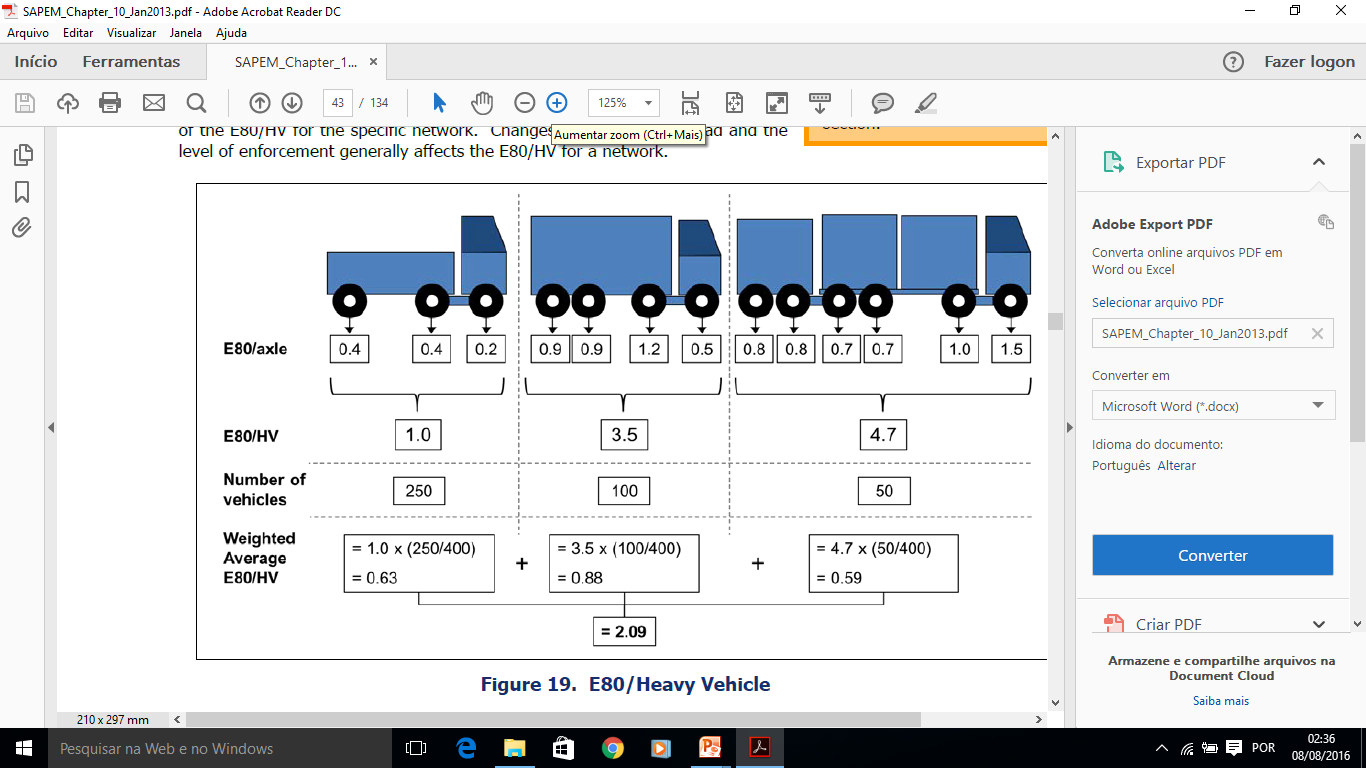 Clasificación de pavimentos según el volumen de tránsito
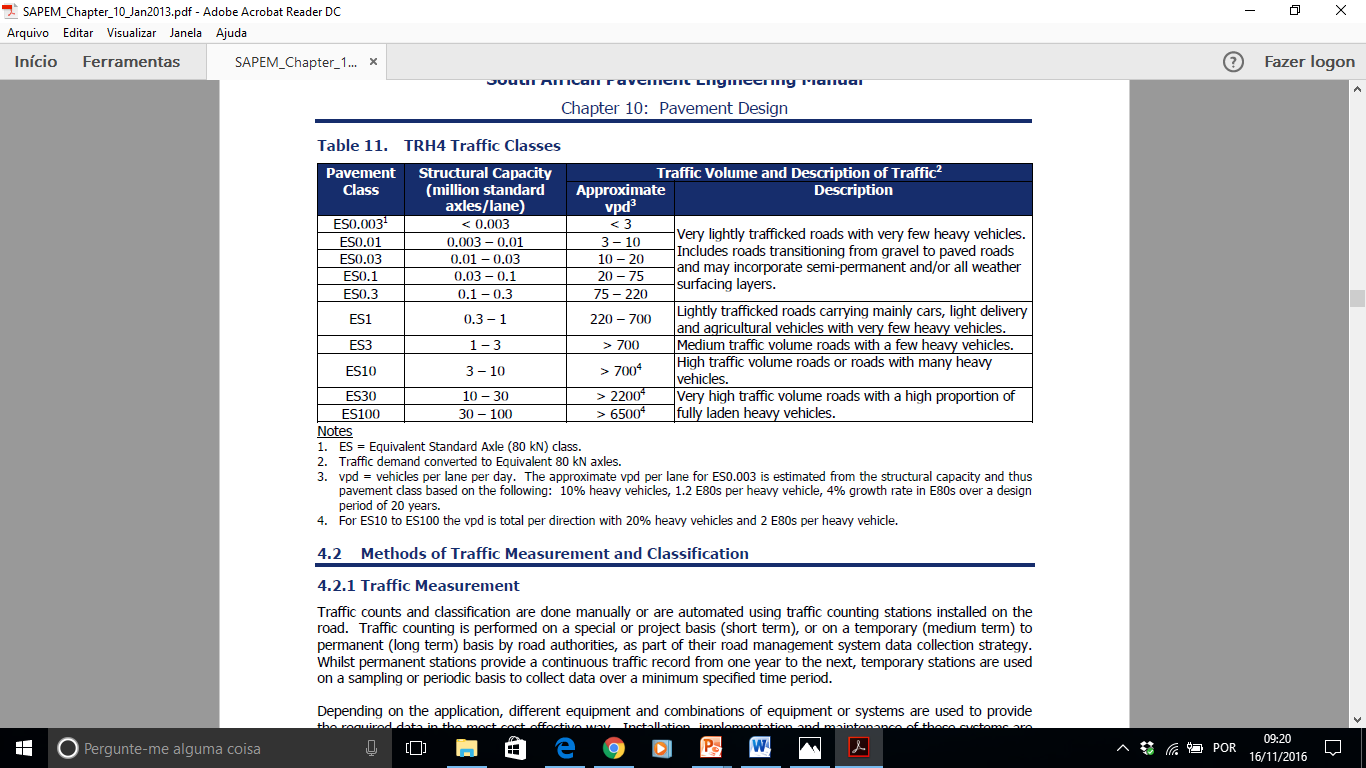 Categoría de las carreteras y niveles de confiabilidad en el diseño
11
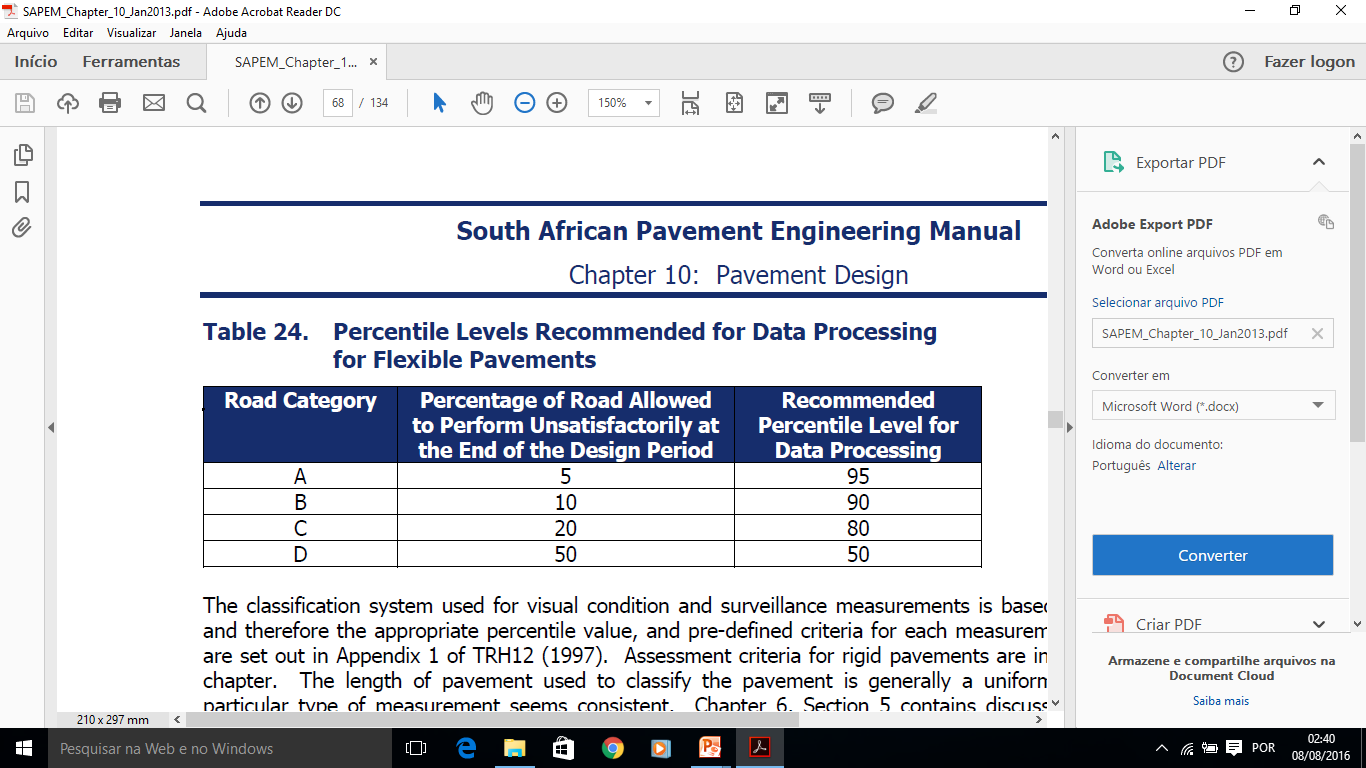 Definición de las cuatro categorías de pavimentos
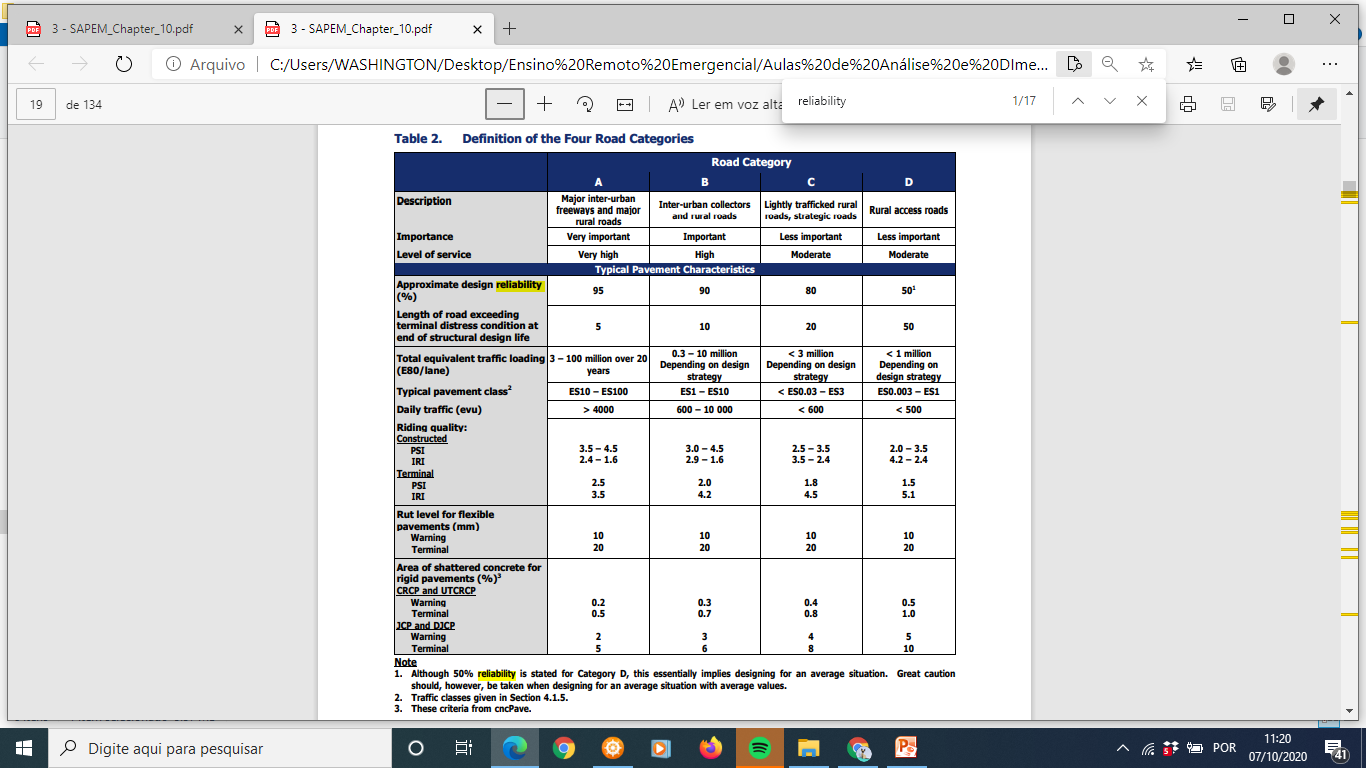 Rangos típicos de vida de revestimientos asfálticos para pavimentos flexibles
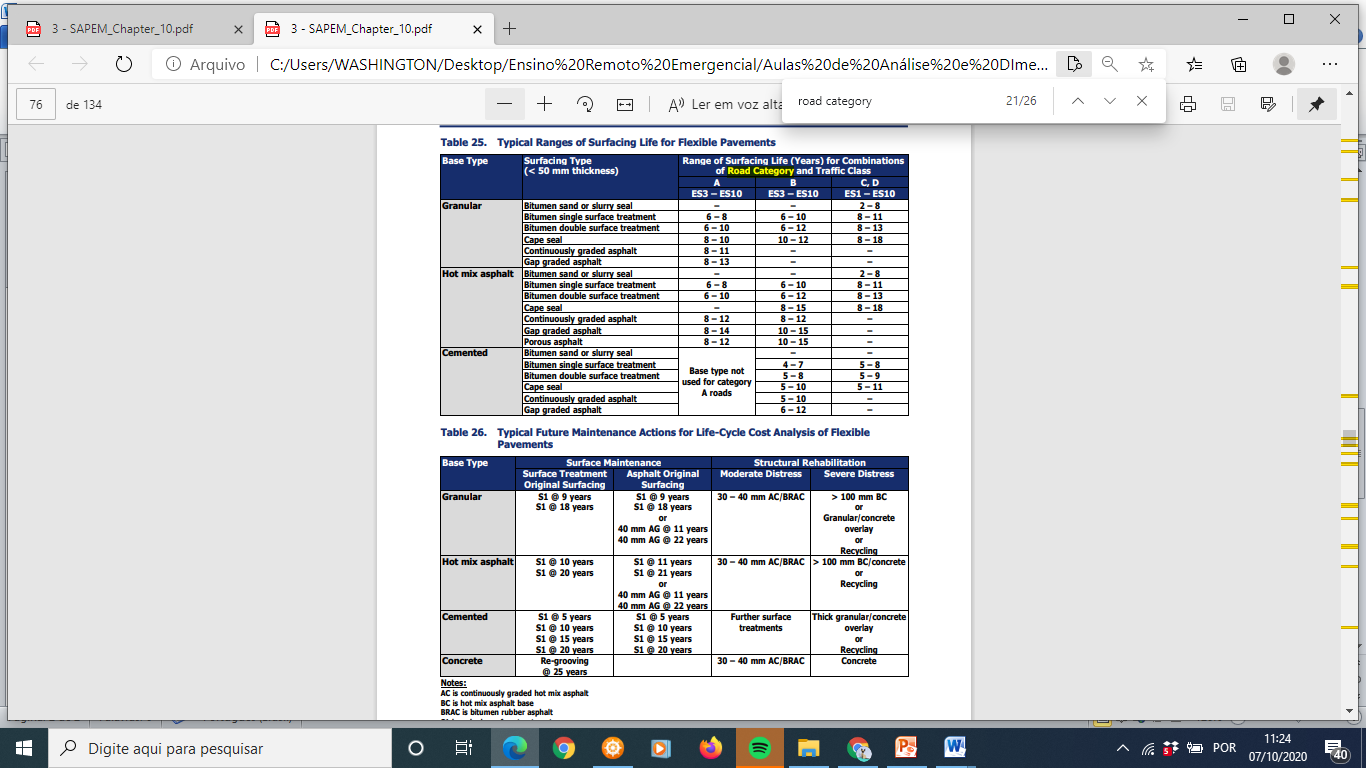 Principales componentes de un método M-E
14
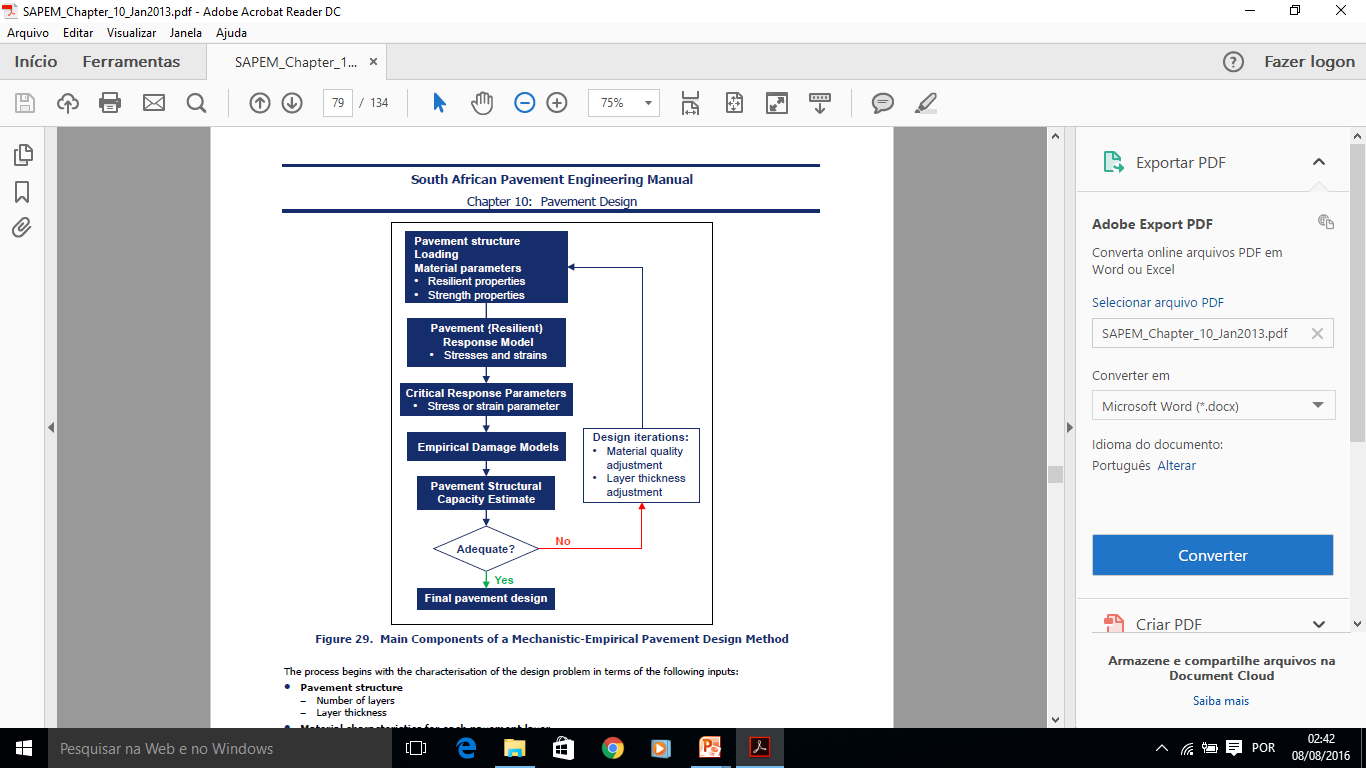 Módulos resilientes de materiales granulares y capas estabilizadas
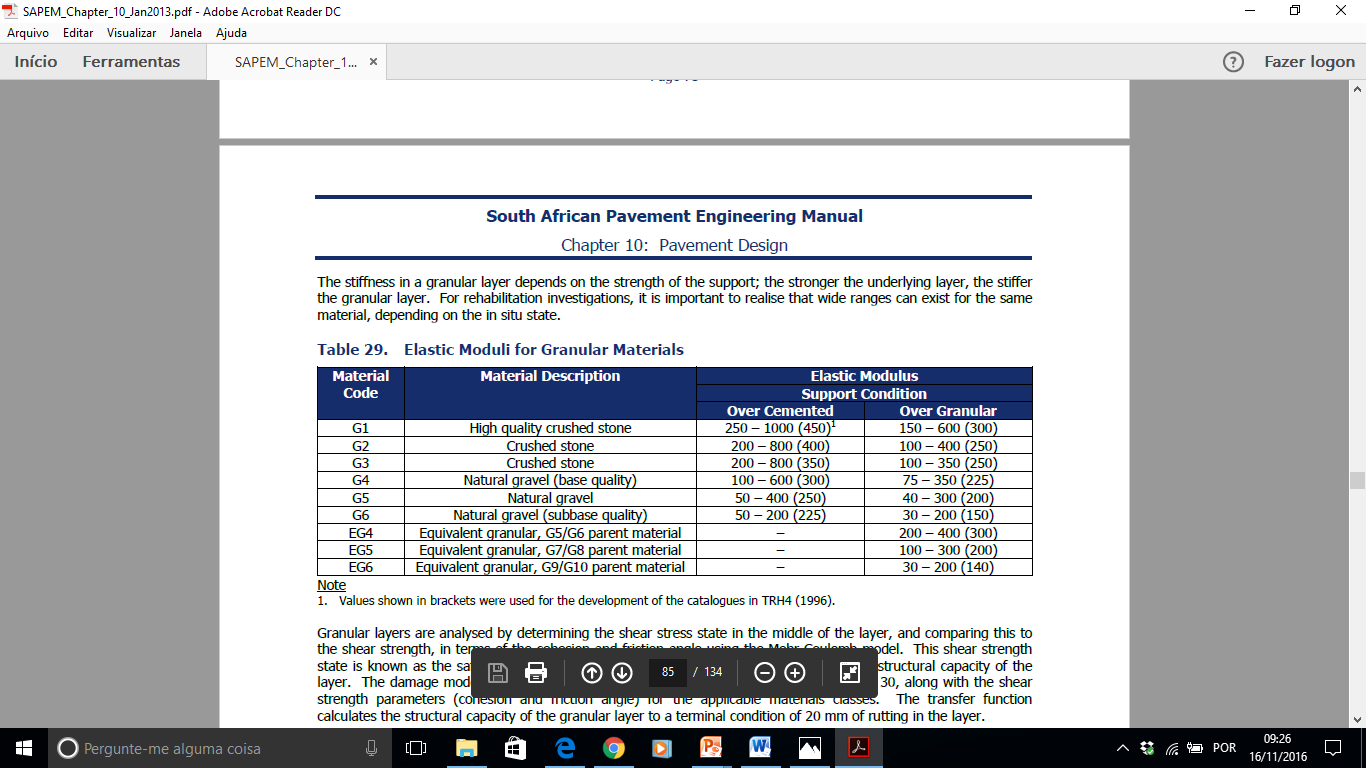 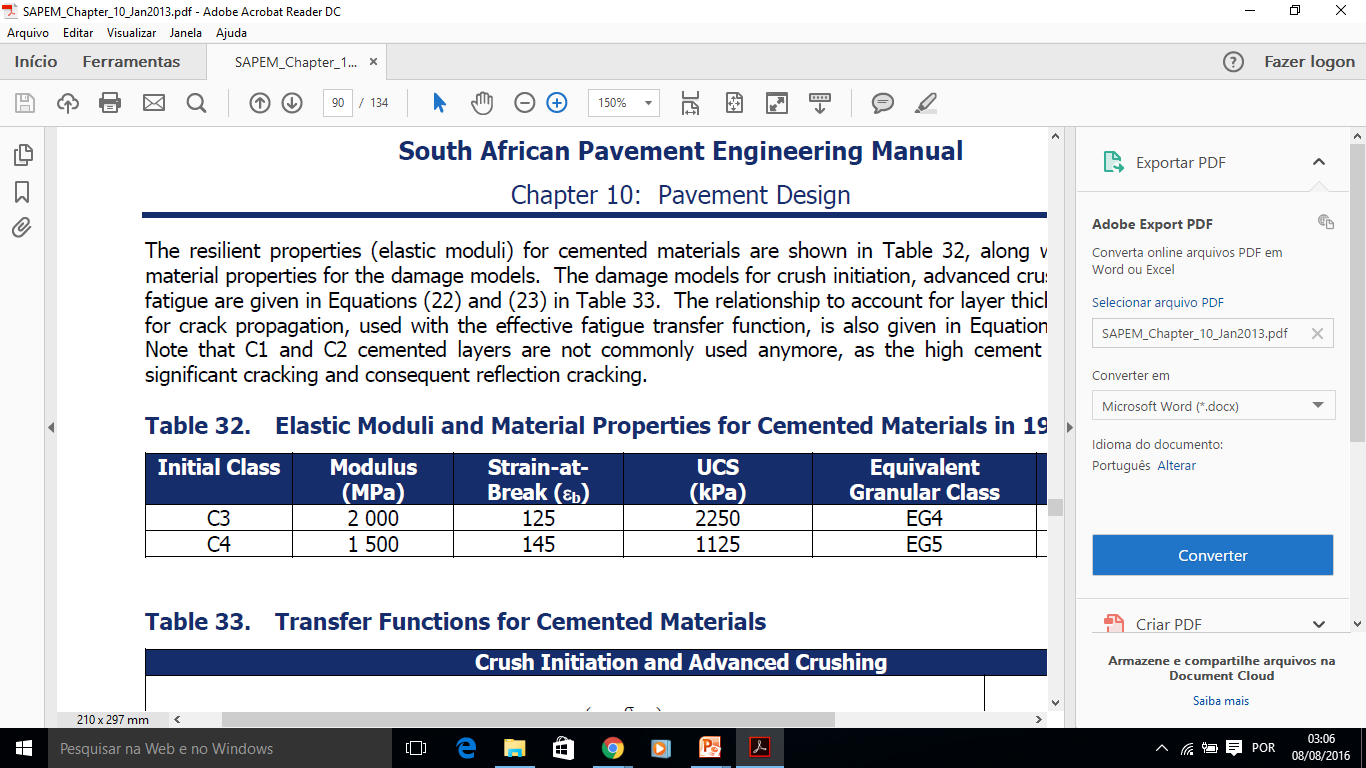 Etapas del Análisis
Definir estructura base (diseño preliminar) (AASHTO 1993)
Determinar características elásticas de los materiales:         MR de laboratorio o por retroanálisis, n arbitrado
Determinar respuestas estructurales del pavimento s, e, deflexiones com empleo de software (EVERSTRESS 5.0)
Comparar respuestas estructurales con valores admisibles, que son función de N, de características de la mezcla y del nivel de confiabilidad del diseño
Posiciones para análisis de parámetros críticos
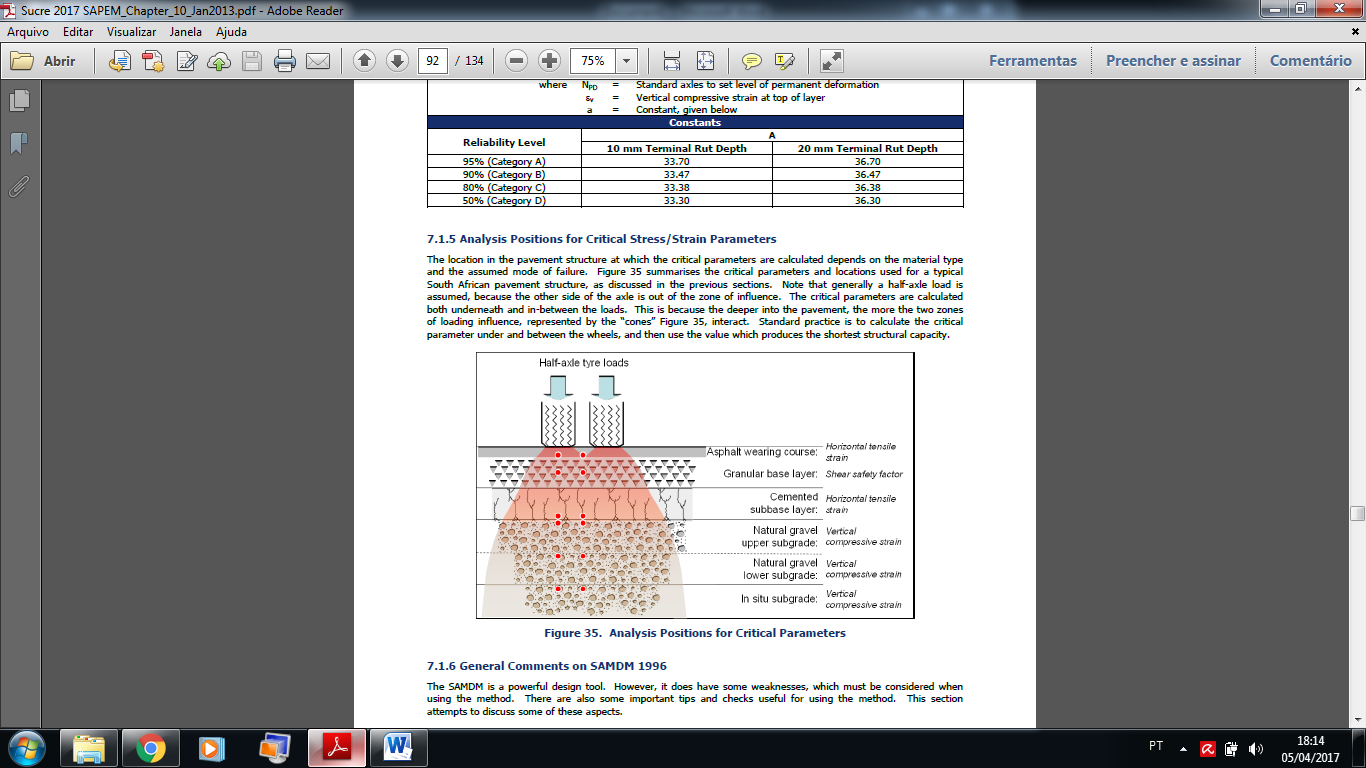 Mecanismos de deterioro de pavimentos
Fisuración por fatiga de capas asfálticas  
Ruptura por corte de bases de suelos o áridos
Deformaciones permanentes em la subrasante
Trituración y Fatiga de capas cementadas
Fisuración por fatiga de capas asfálticas
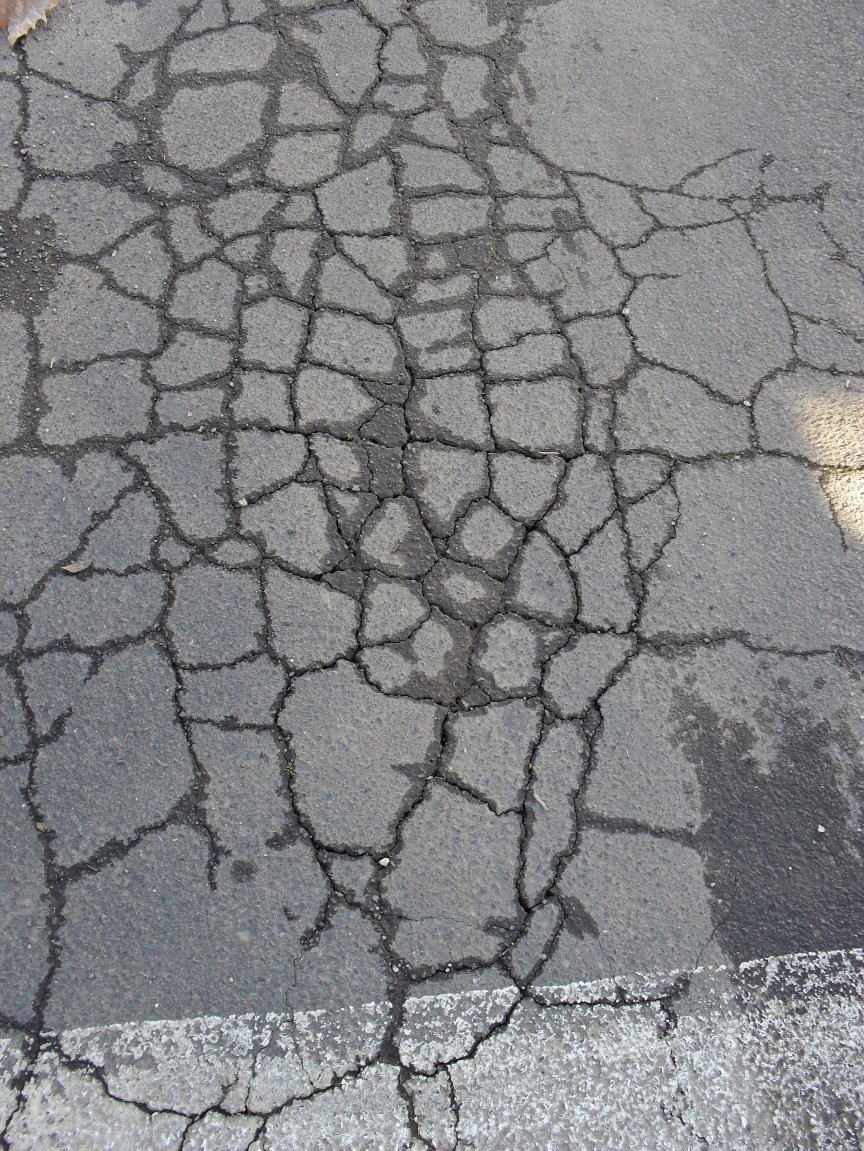 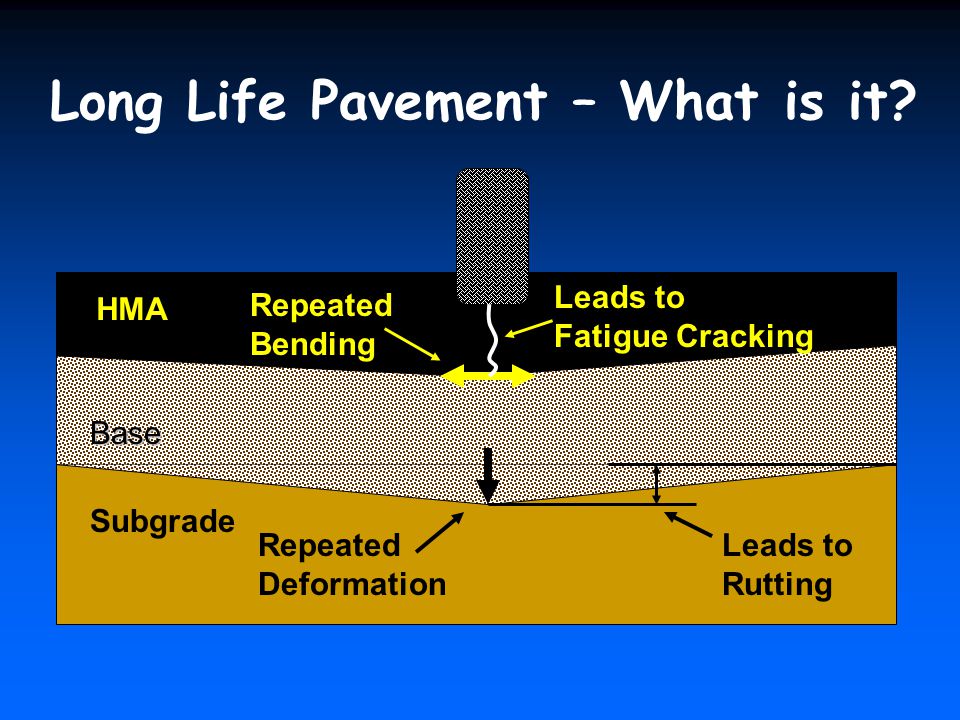 Parámetro critico y localización para análisis de Fatiga de mezclas asfálticas
20
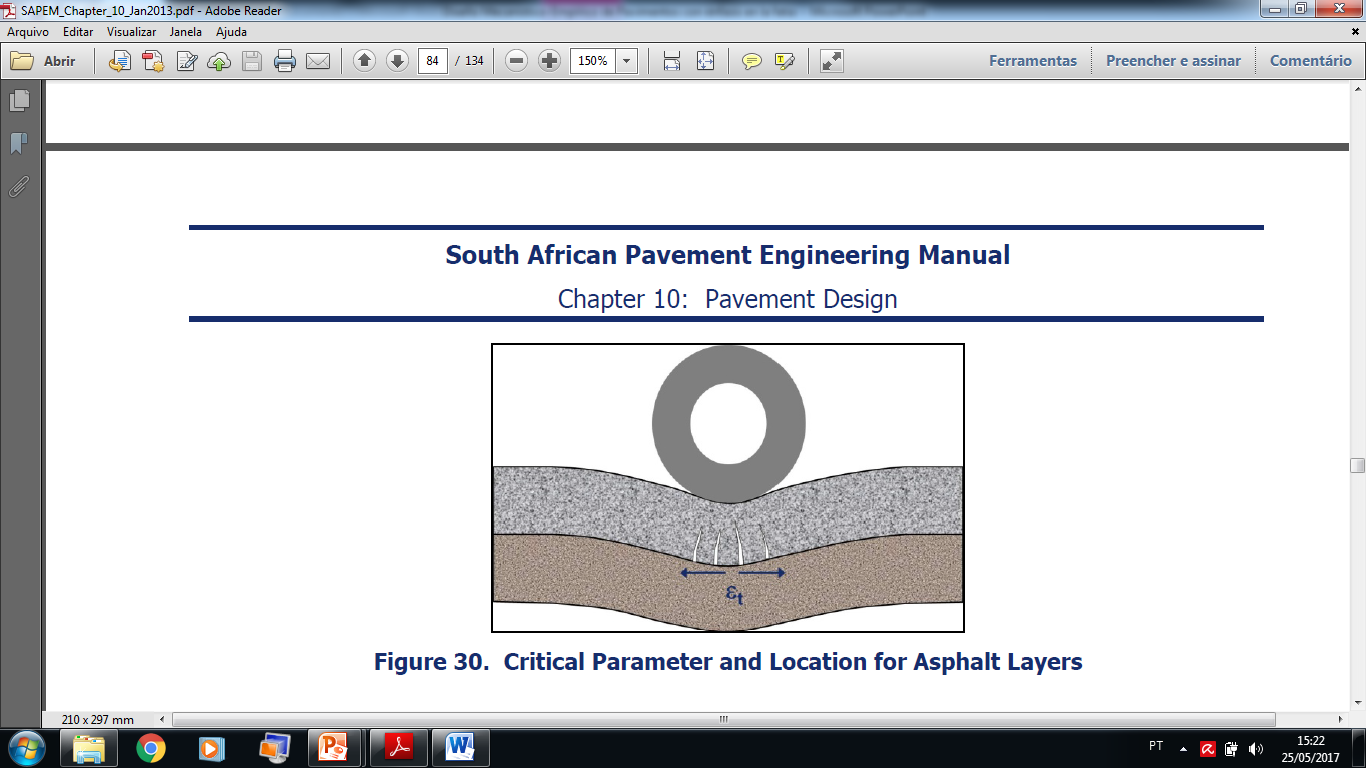 Función de transferência y Parámetros de Modelo para Análisis de Fatiga de Mezclas Asfálticas
21
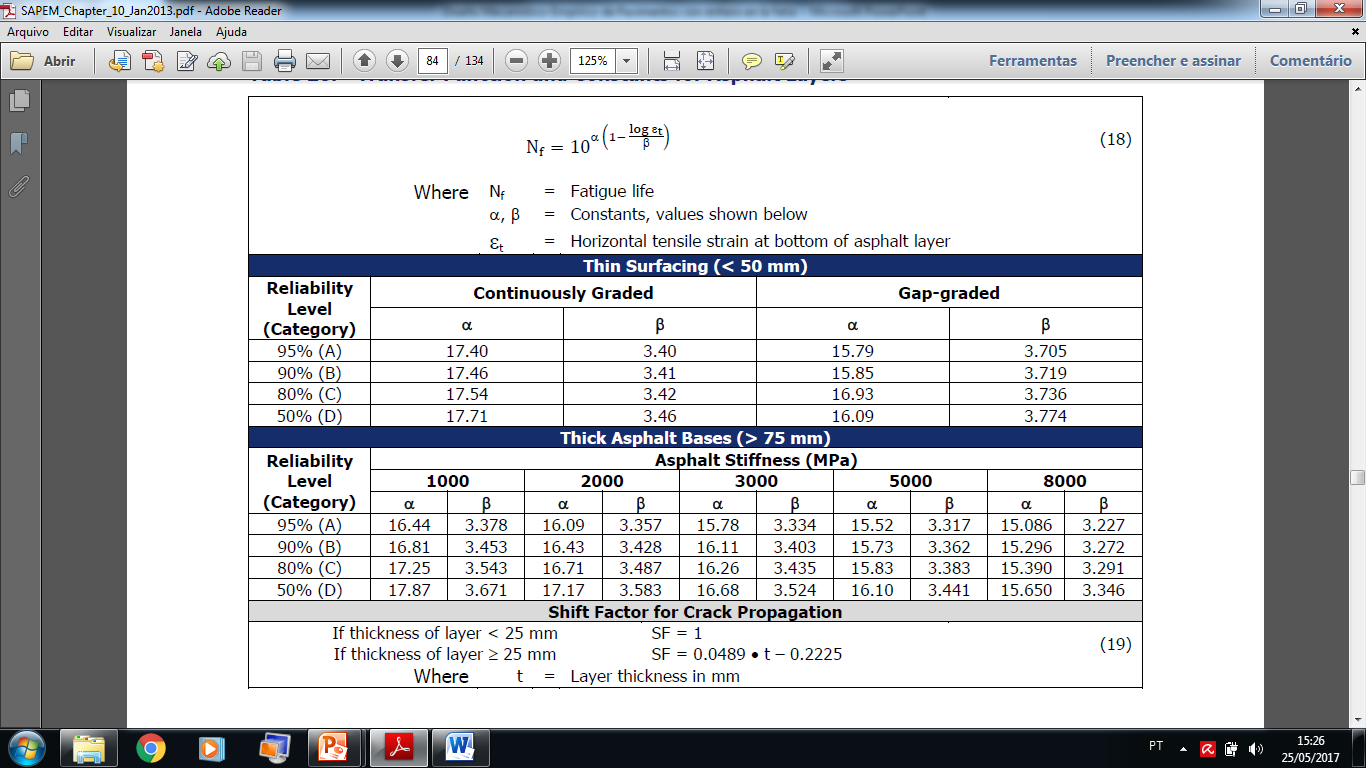 Observación importante
22
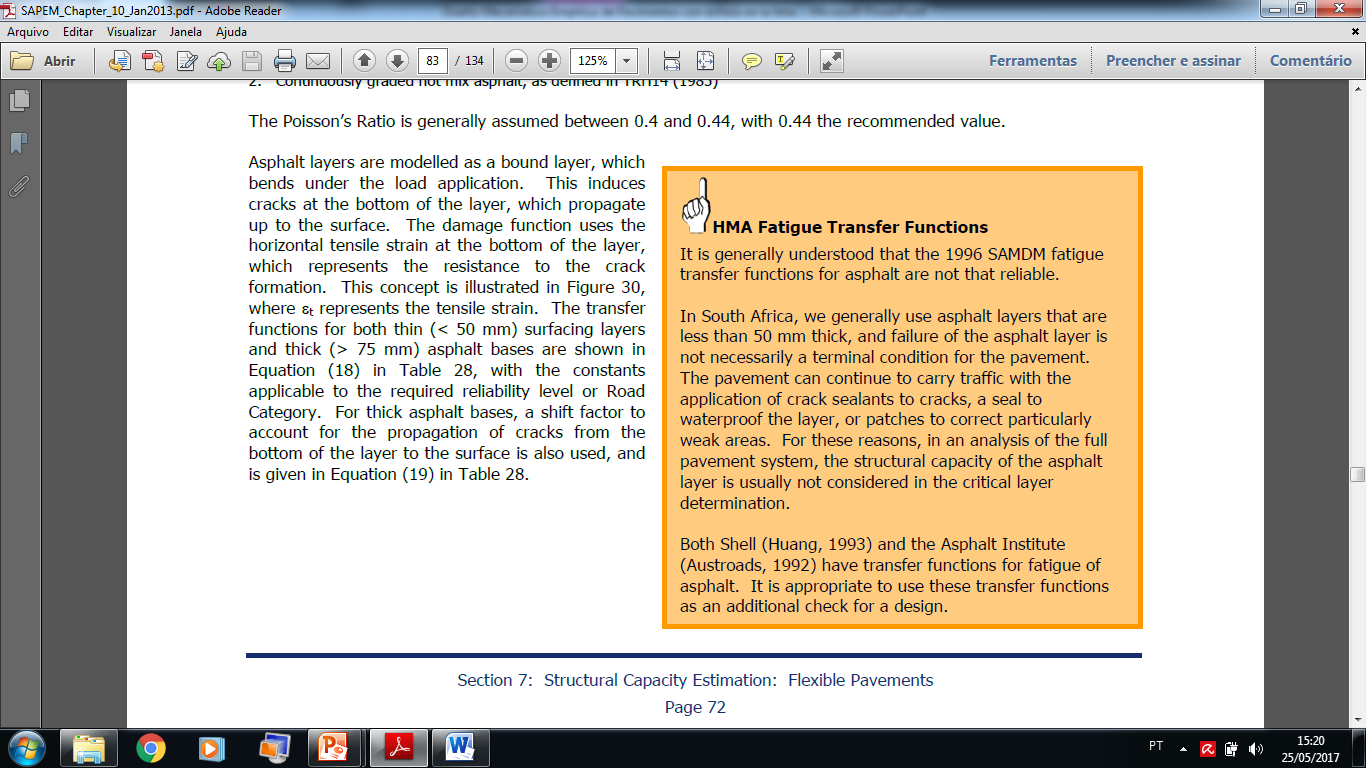 Mecanismos de deterioro de pavimentos
Fisuración por fatiga de capas asfálticas  
Ruptura por corte de bases de suelos o áridos 
Deformaciones permanentes em la subrasante 
Trituración y Fatiga de capas cementadas
Modos de deformaciones permanentes em capas granulares y subrasantes
Ruptura por corte en un camino florestal em Escocia
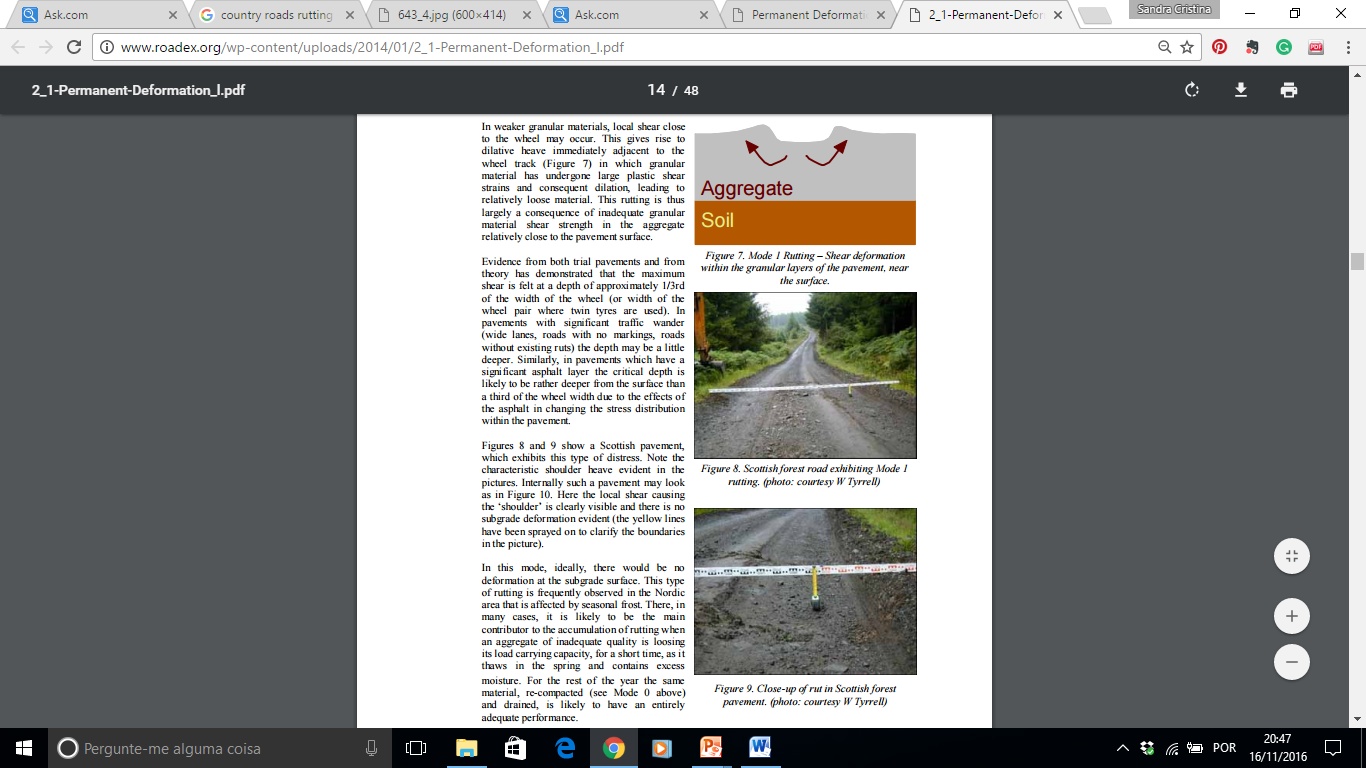 Rupturas por corte de bases o sub-bases de áridos o suelos
Como se evalua?
Que ensayo se hace?
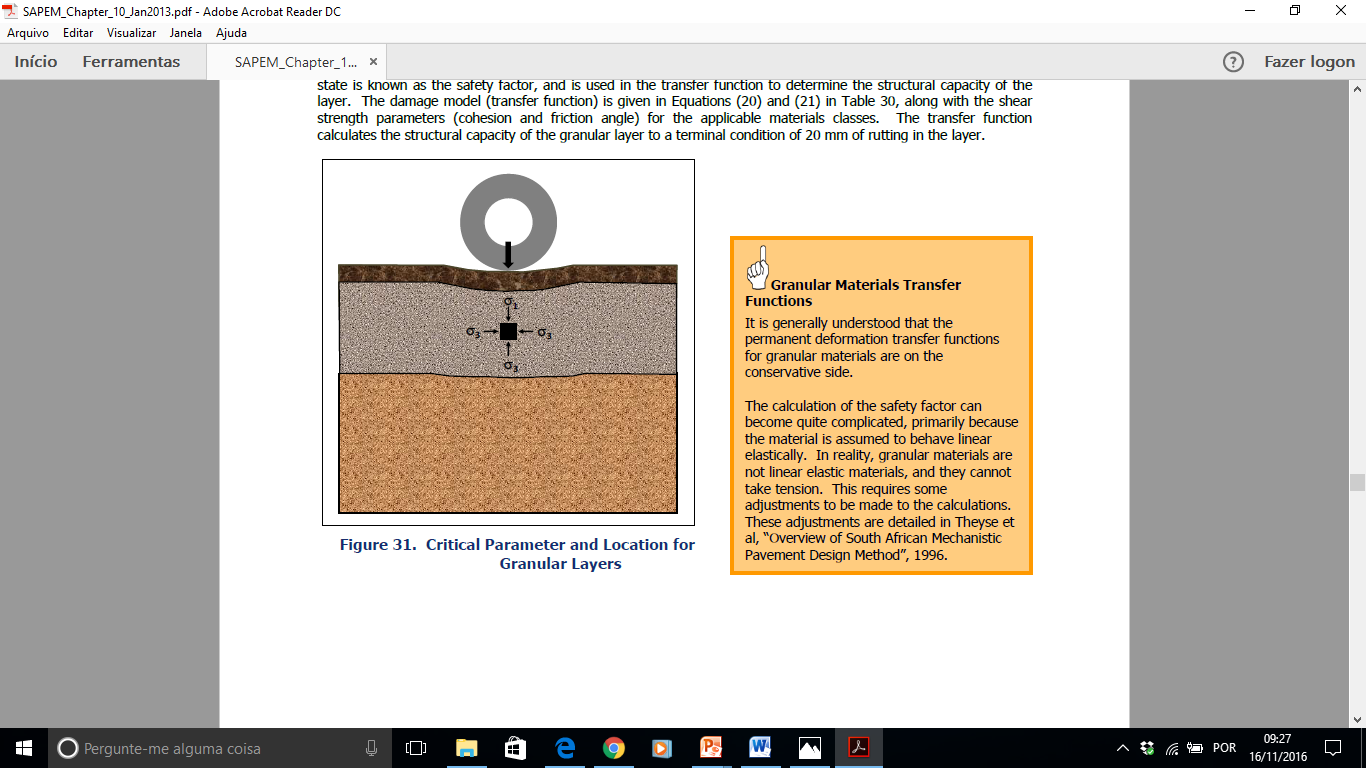 Ensayos de Corte Directo
Normal stresses of: 200, 400 e 600 kPa;
Soaked specimens
Initial void ratios: “loose” (0.84 gdmax) and “dense” (1.04 gdmax)
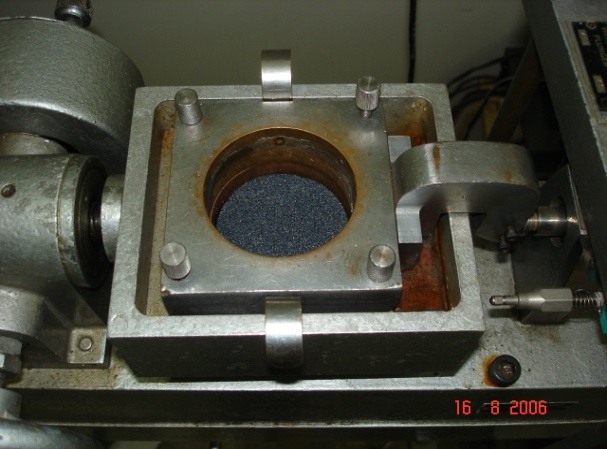 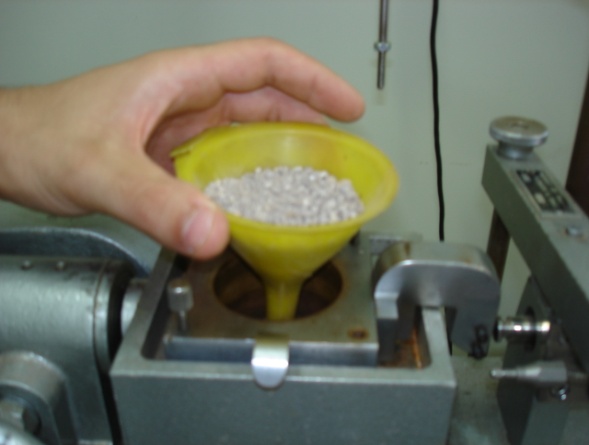 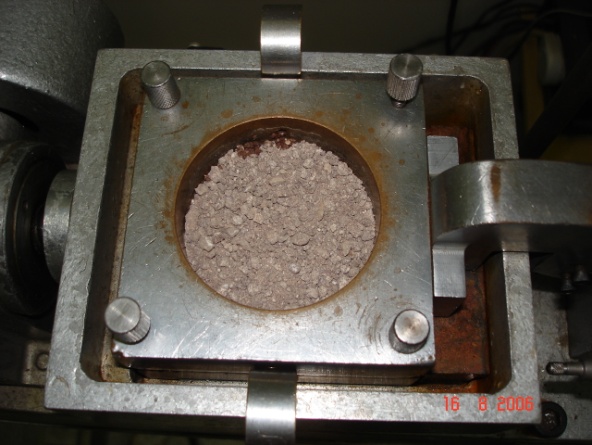 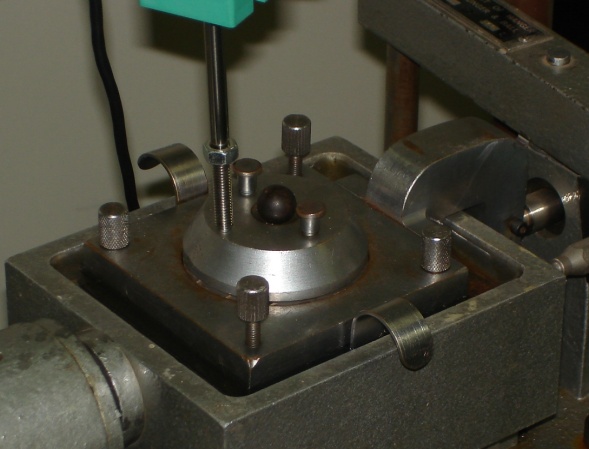 Resultados em un suelo residual de riolita
Importancia de compactarse bien los suelos
Módulos resilientes para materiales granulares
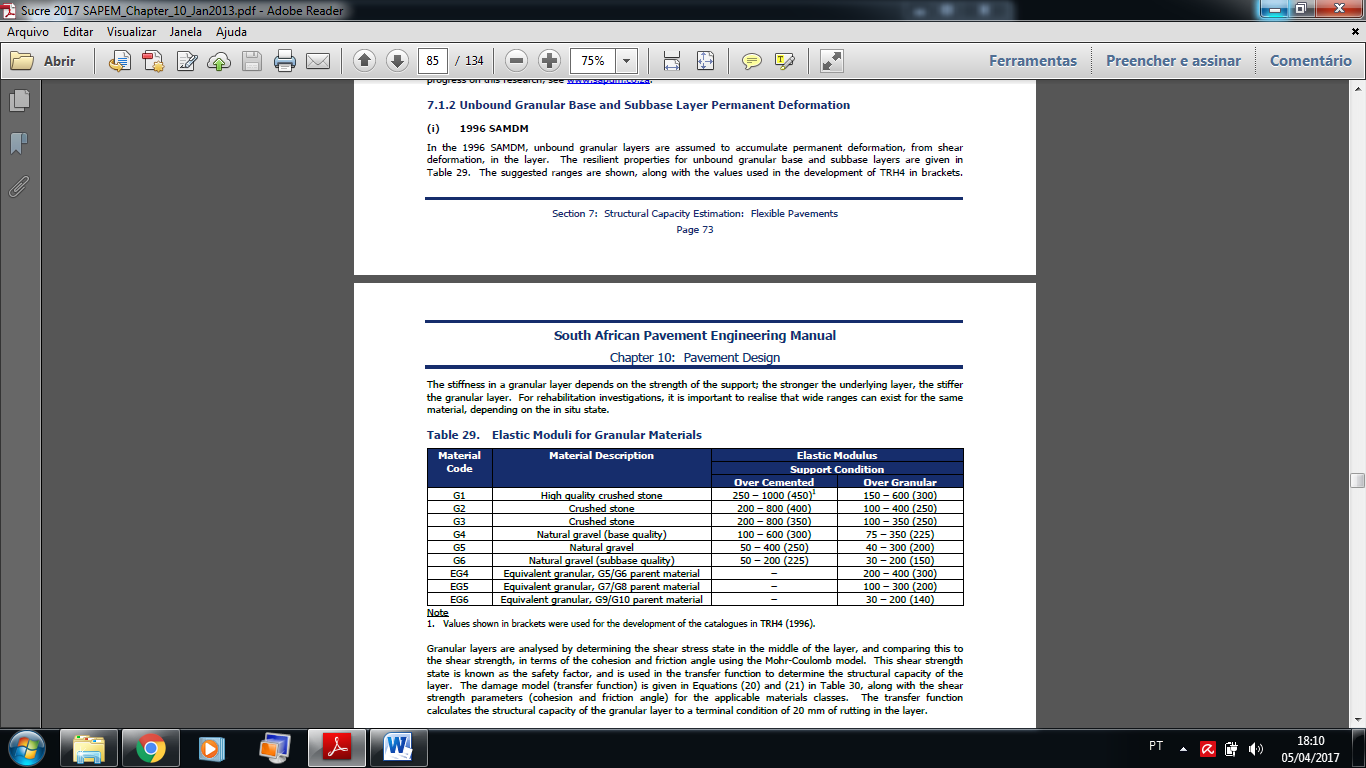 Parámetros críticos y local para análisis de capas granulares
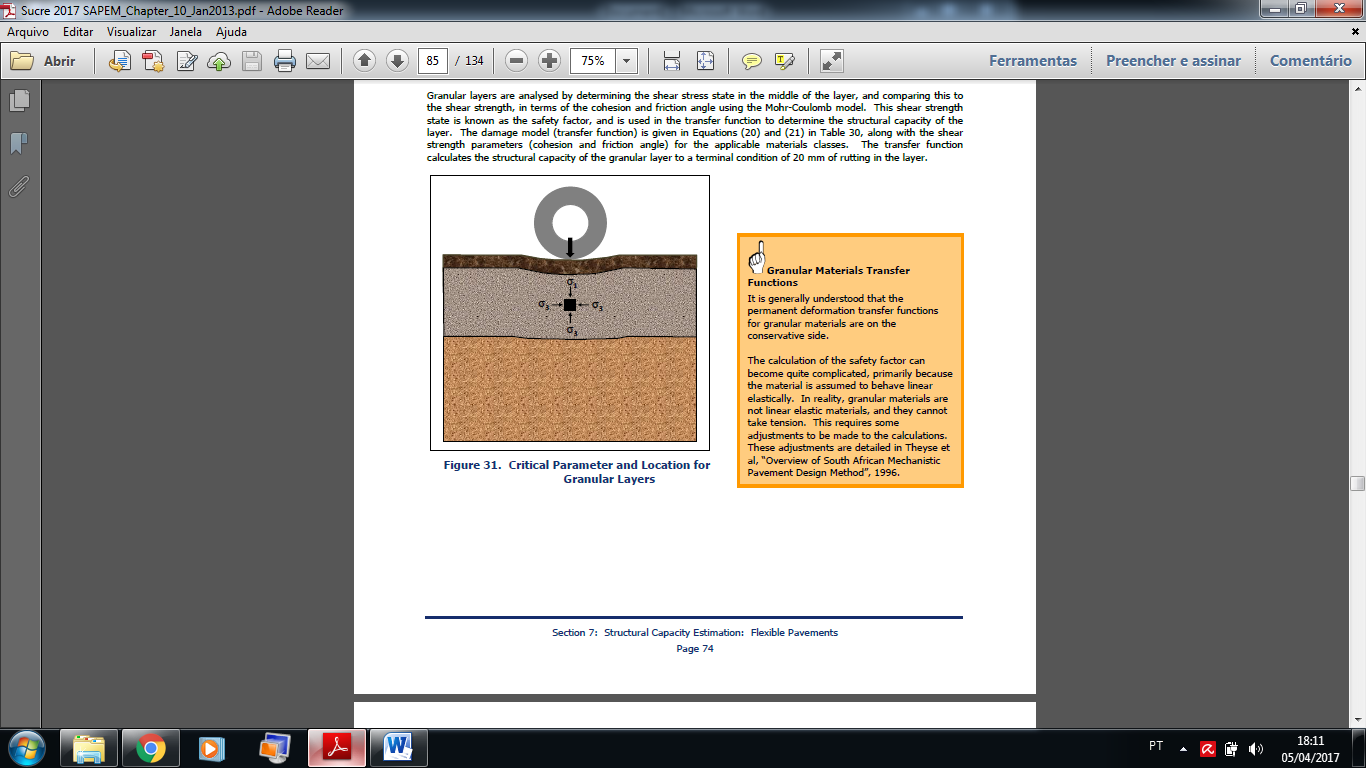 Parámetros de modelo  y función de transferencia  para análisis de ruptura por corte de capas granulares
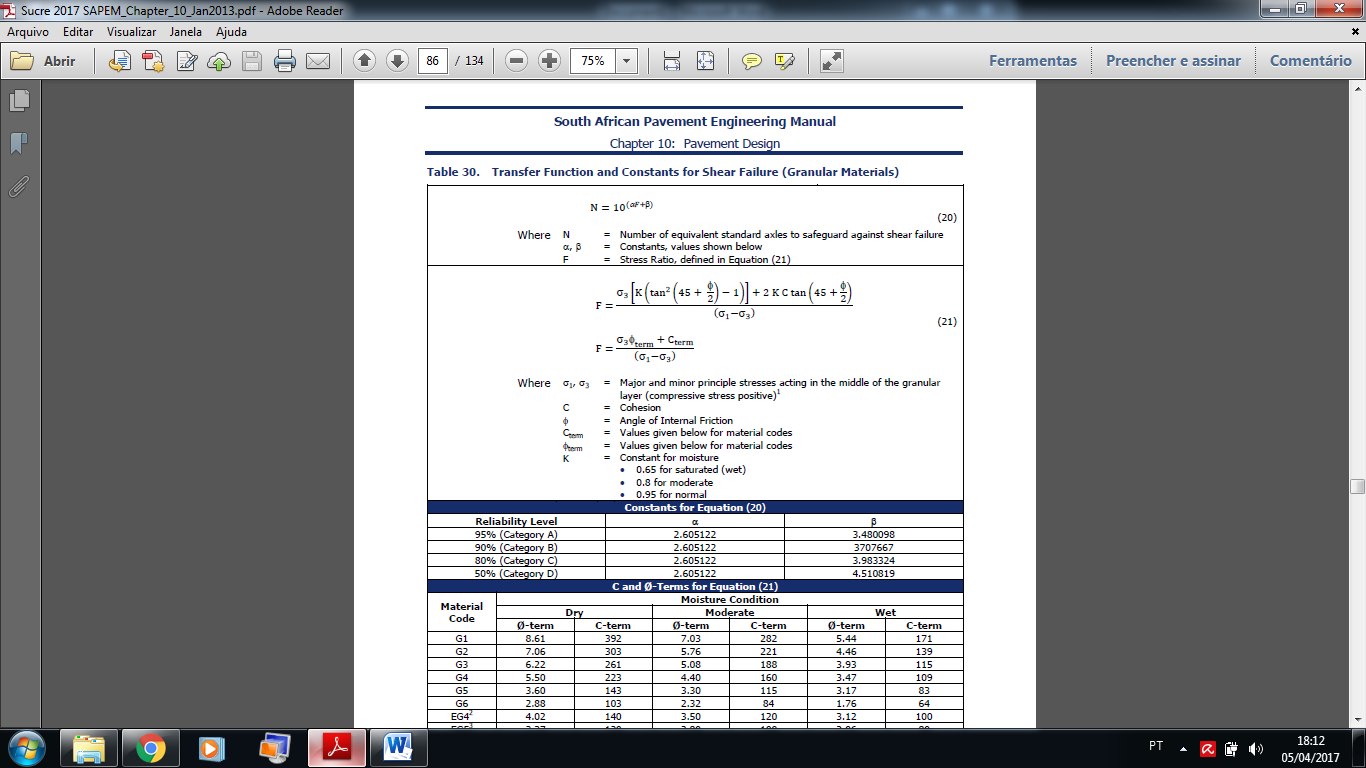 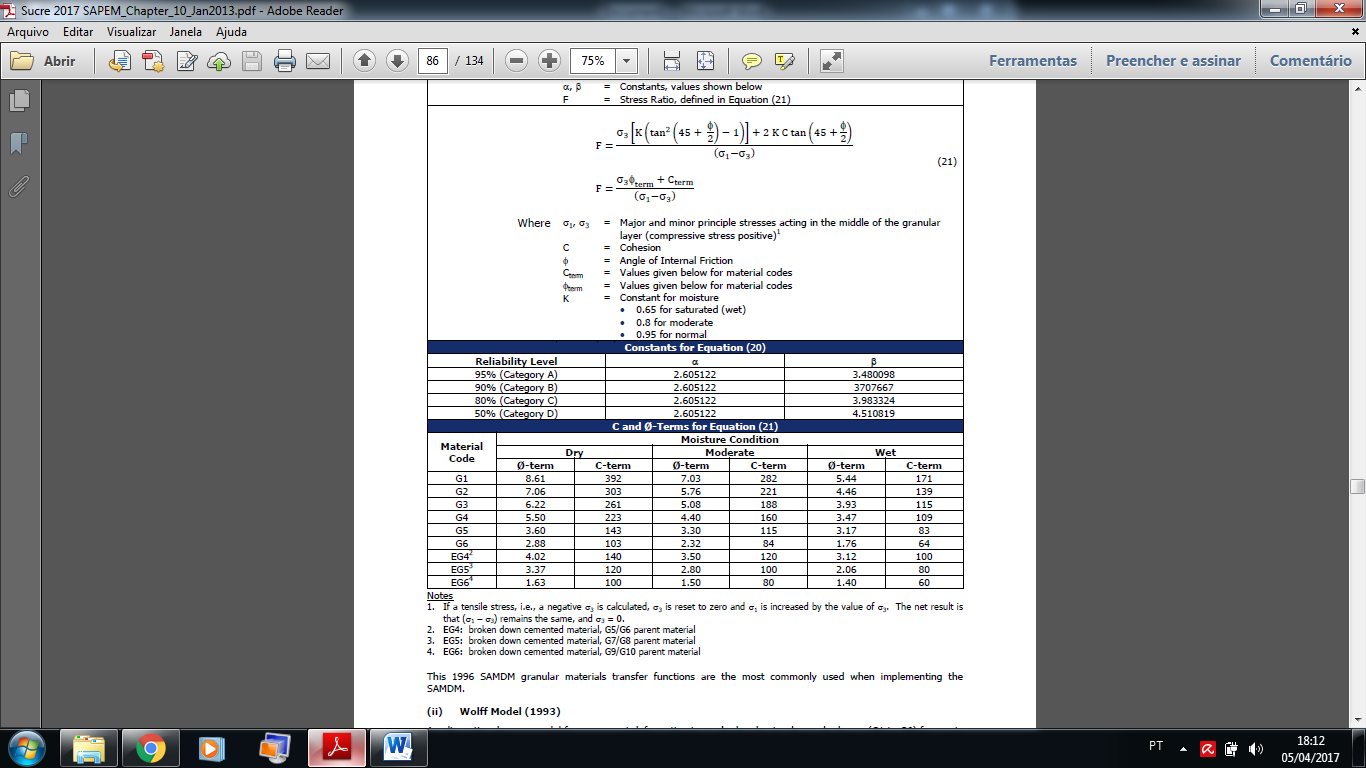 Valores de c y f-term para la ecuación (21)
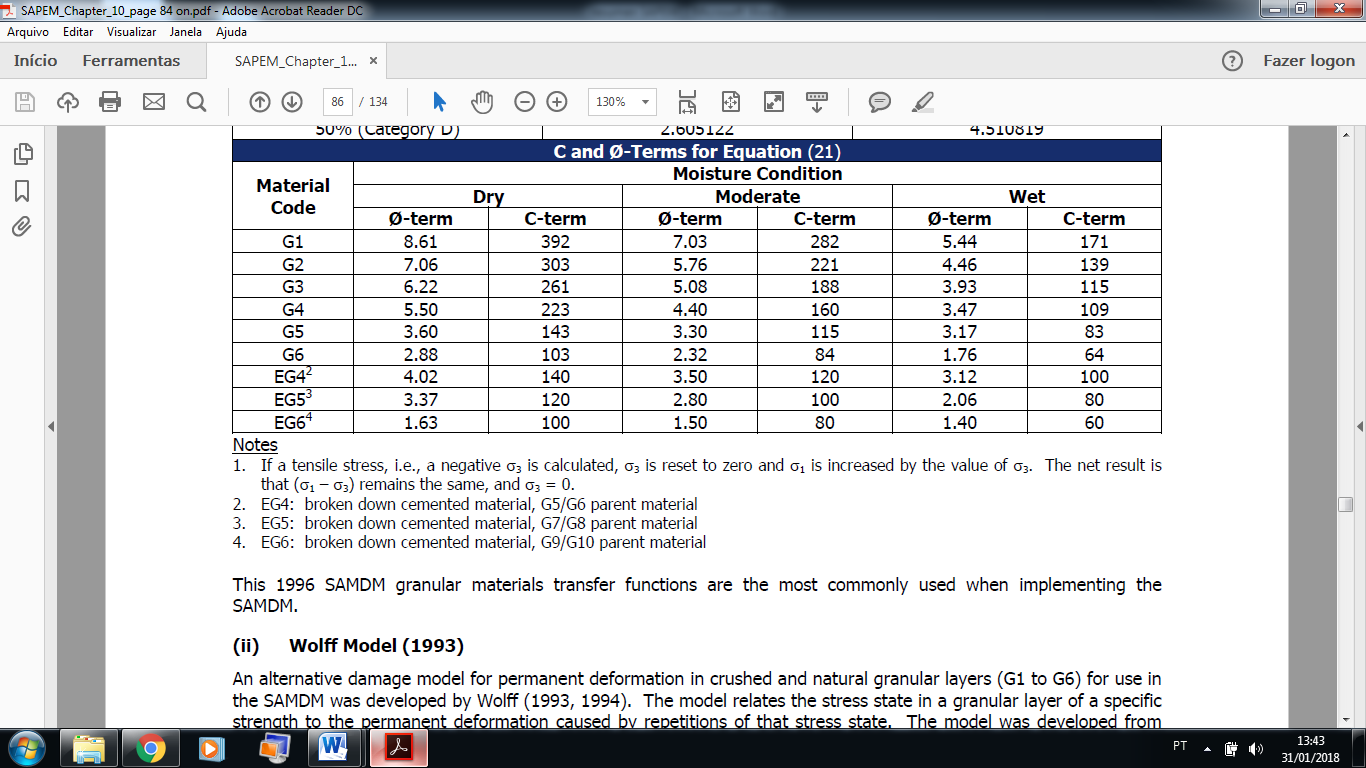 Usar cuando no se dispone de resultados de ensayo de resistencia al corte
Mecanismos de deterioro de pavimentos
Fisuración por fatiga de capas asfálticas  
Ruptura por corte de bases de suelos o áridos 
Deformaciones permanentes en la subrasante
Trituración y Fatiga de capas cementadas
Deformación permanente en la subrasante
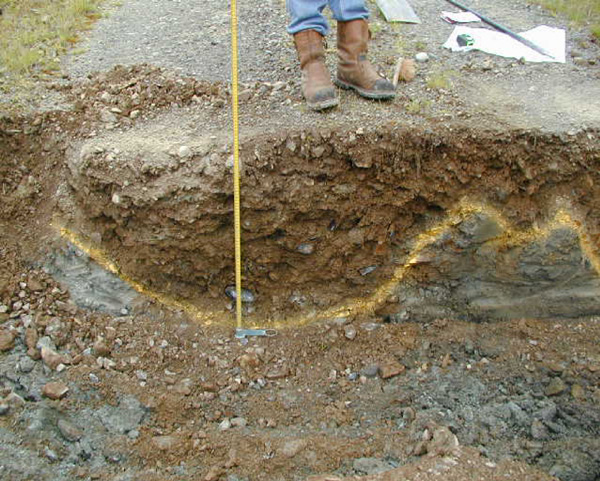 Deformación permanente en la subrasante
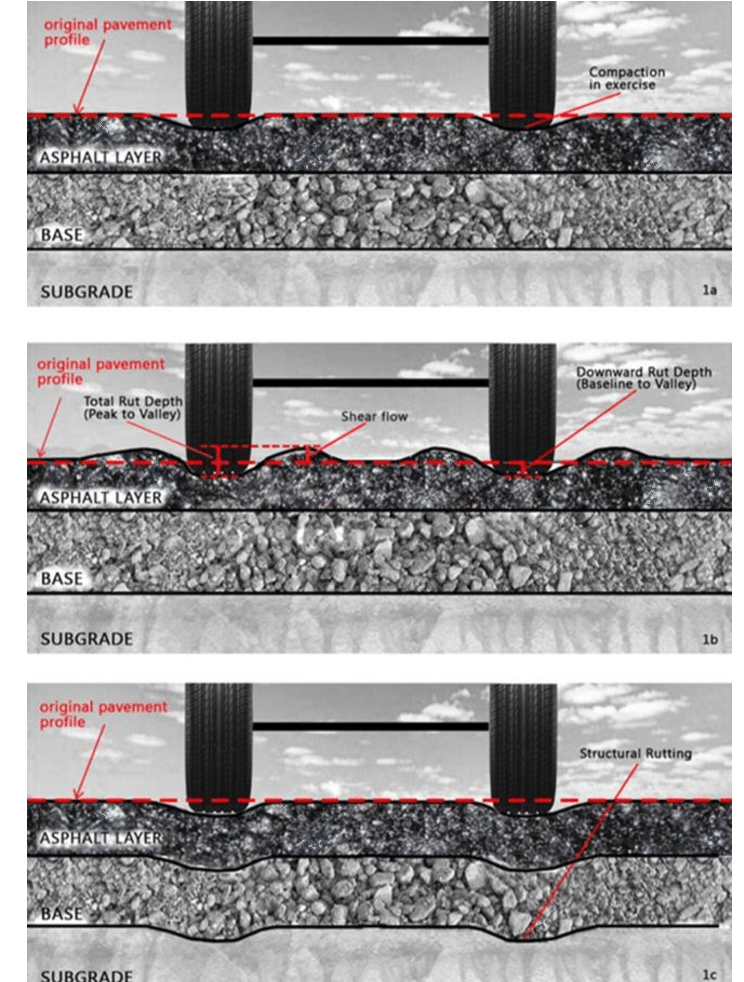 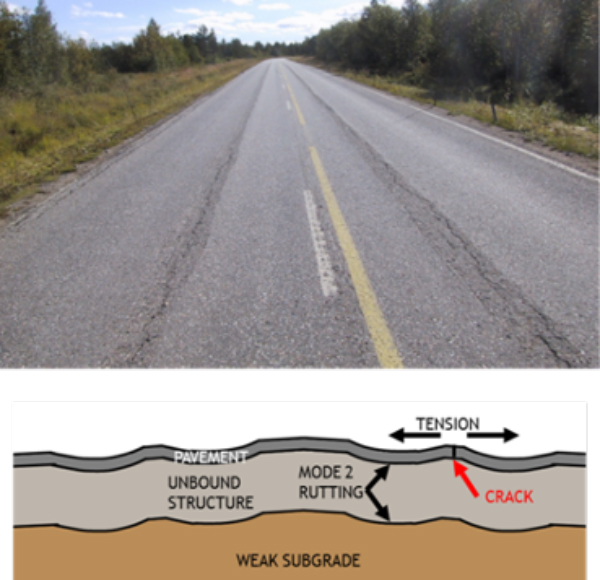 Deformación permanente en la subrasante
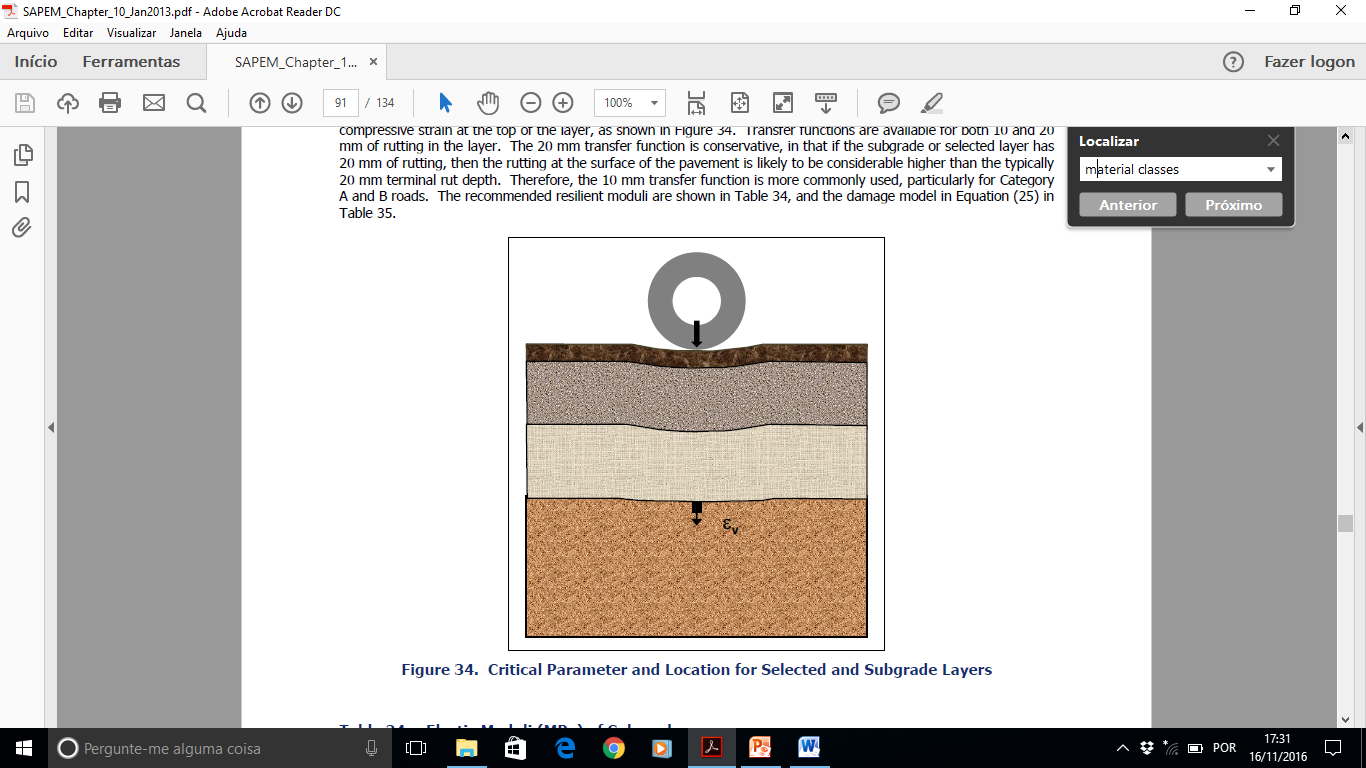 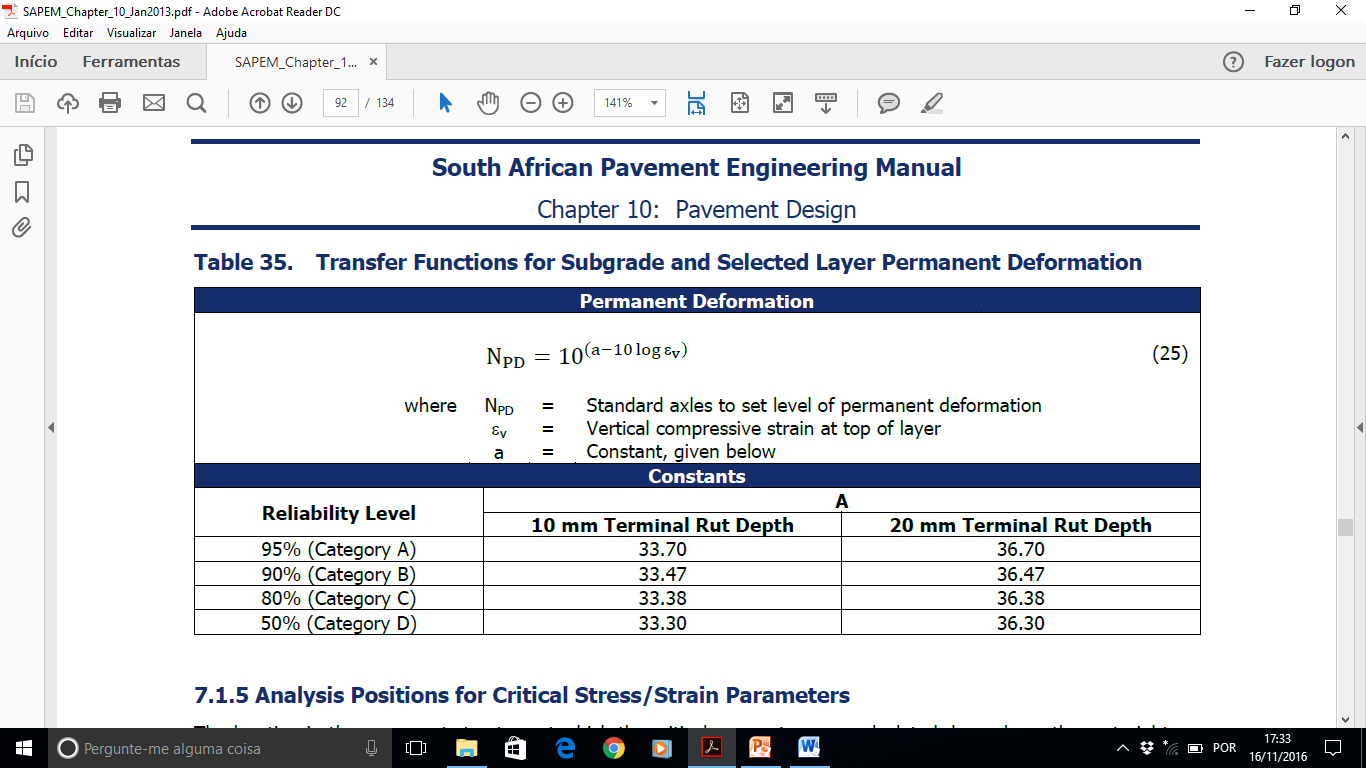 Mecanismos de deterioro de pavimentos
Fisuración por fatiga de capas asfálticas  
Ruptura por corte de bases de suelos o áridos 
Deformaciones permanentes en la subrasante 
Trituración y Fatiga de capas cementadas
Fatiga y trituración de capas cementadas
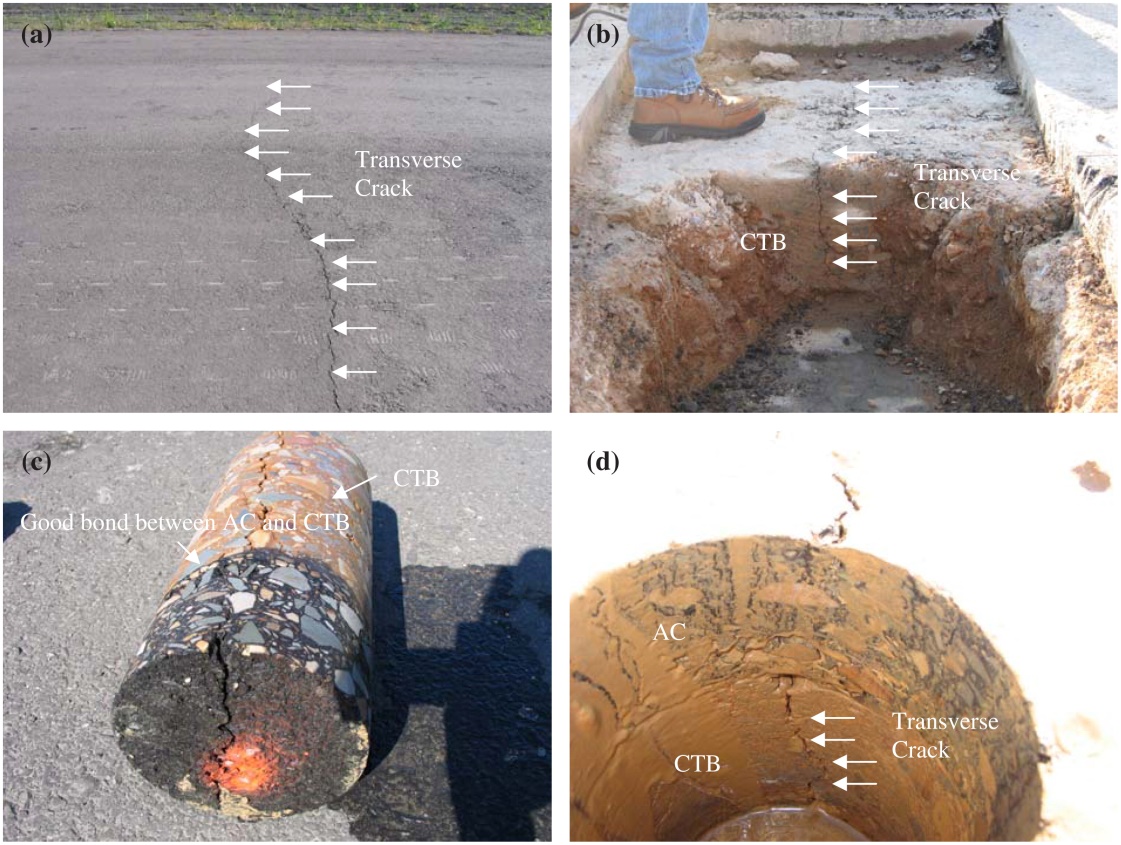 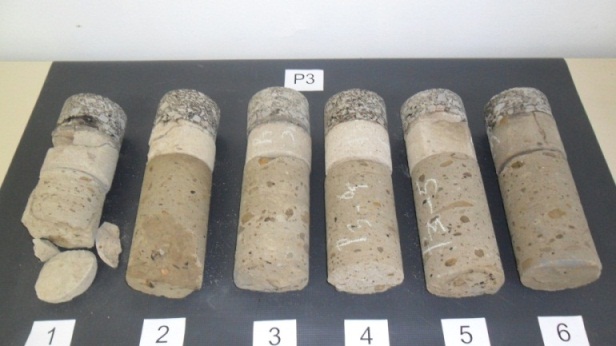 Parámetros y profundidades de evaluación de capas estabilizadas
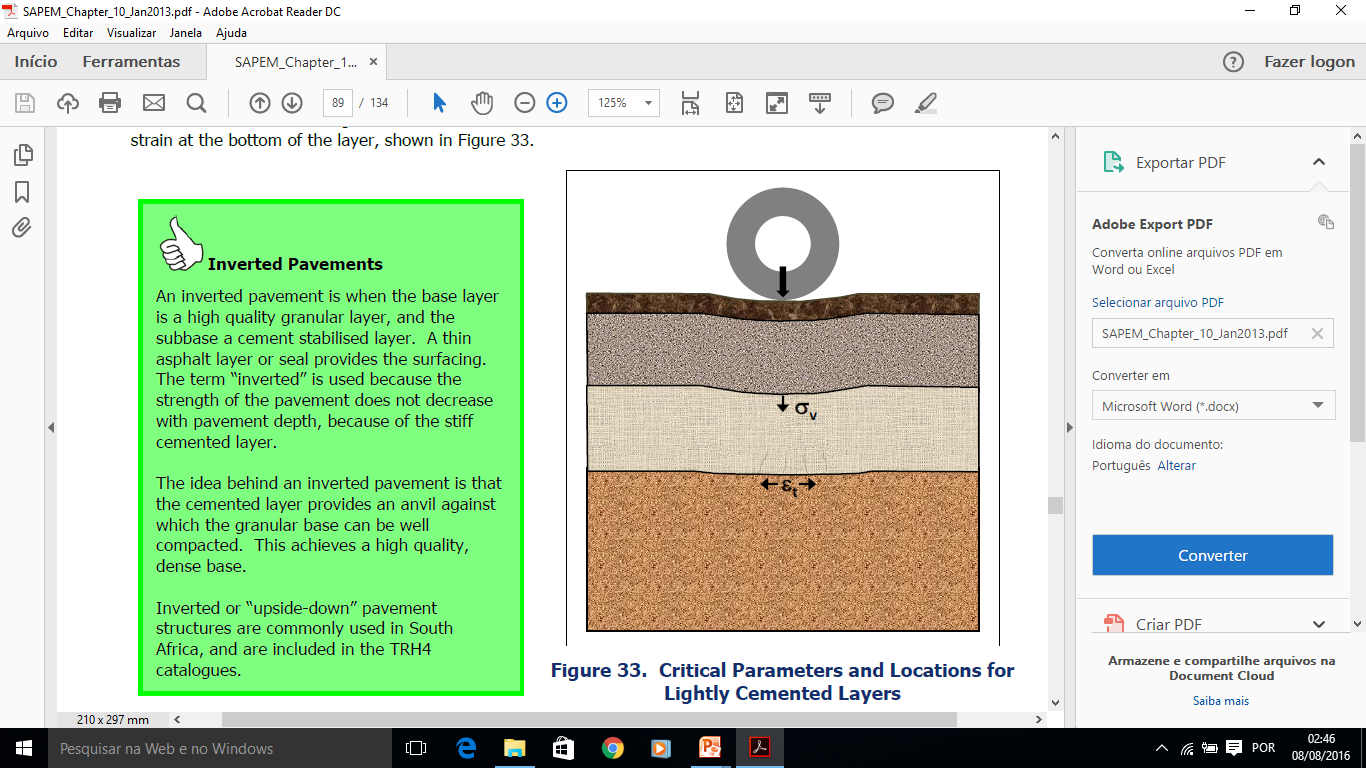 Trituración
Fatiga
Recordemos...
ENSAYO RTF

Esquema de carga en ensayos de Resistencia a Tracción en Flexión (RTF) yFatiga en 4 Puntos
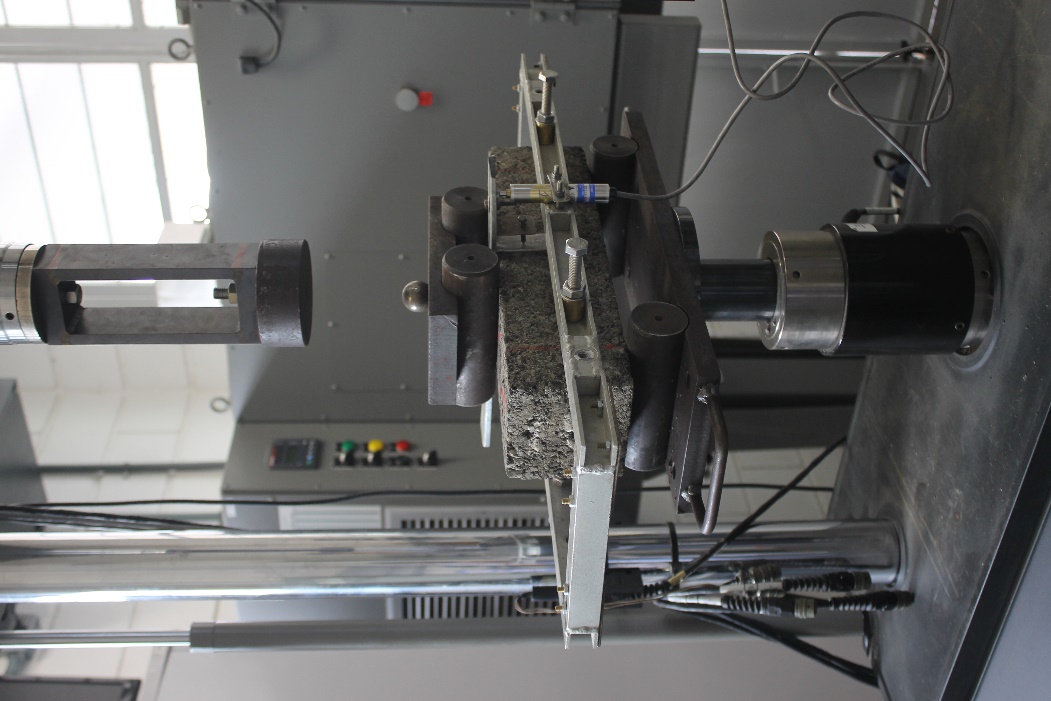 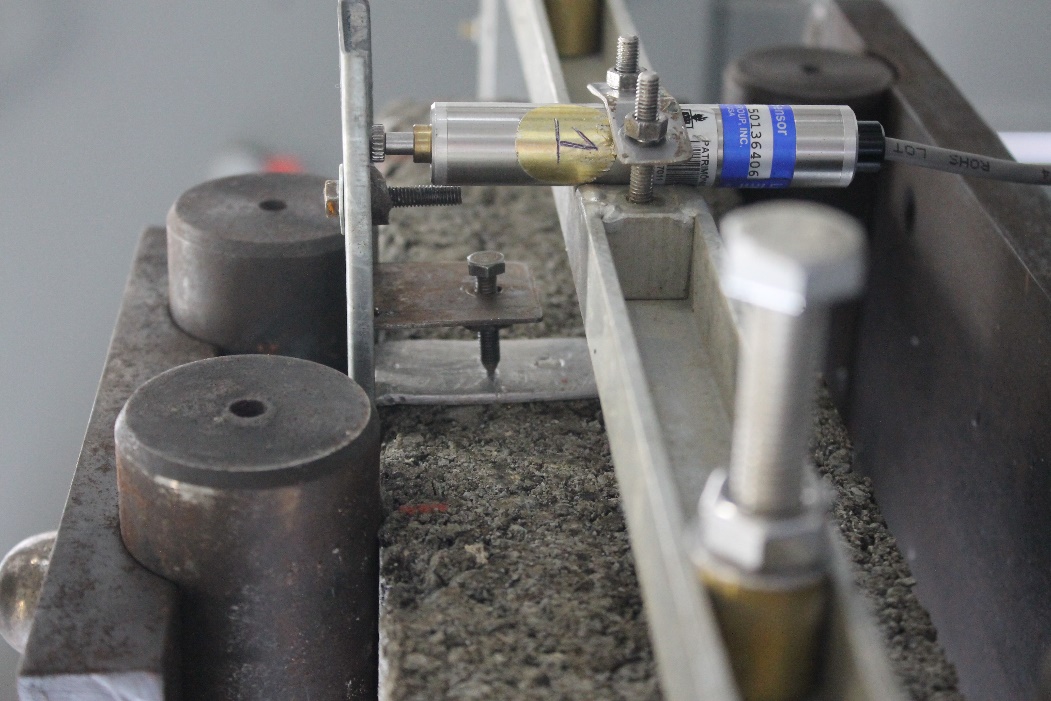 NCHRP-789 (2014), 
ASTM C1609 (2012);
Carga estática: 0,69 MPa/min (2,3 N/min)
Medida de la flecha en el centro da viga (LVDT)
40
Cálculo de tensiones y deformaciones en el ensayo de tracción en flexión
41
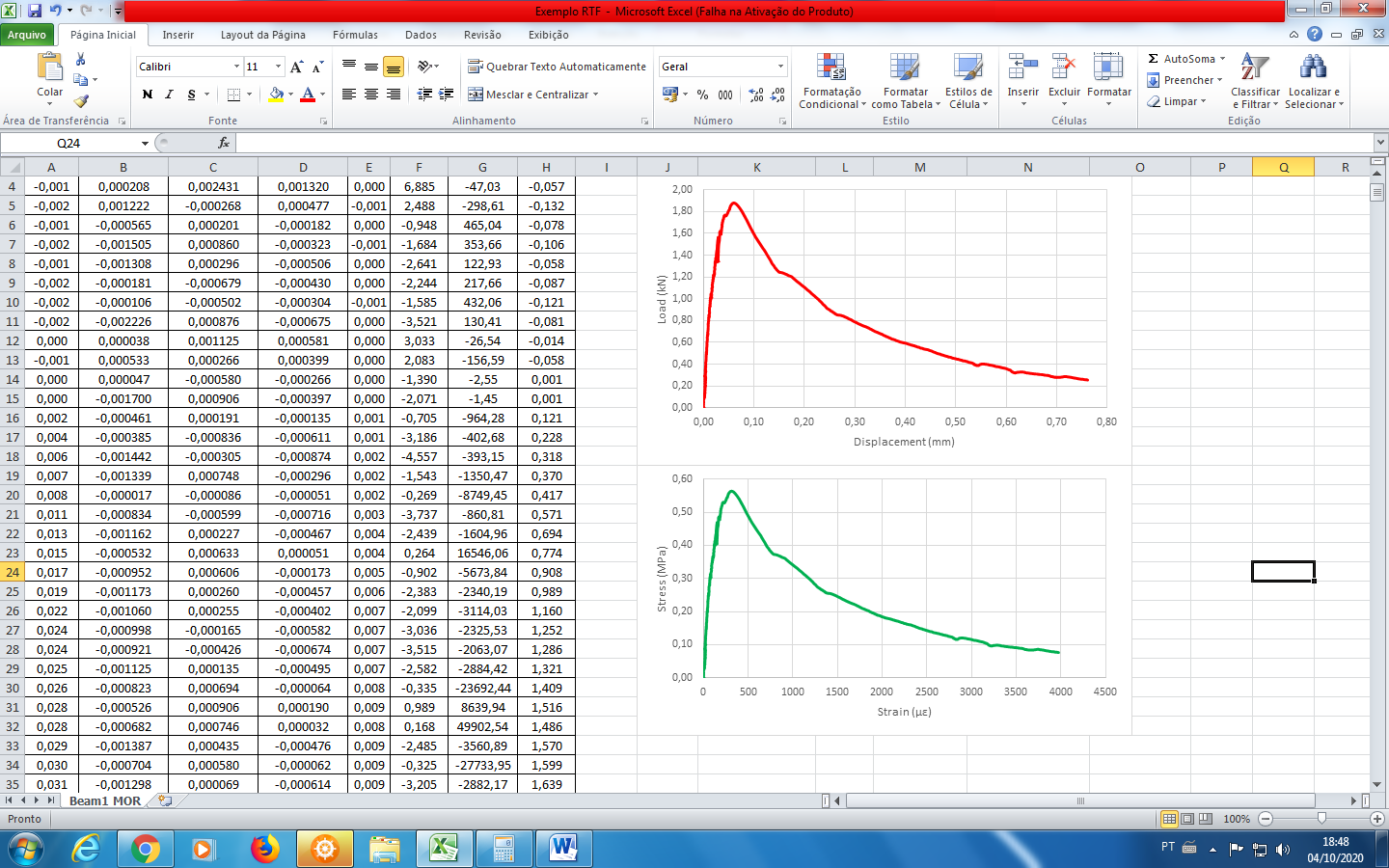 ENSAYO DE RTF – MFE e eb
42
Curvas tensión-deformación
eb
RTF Normalizada = stf/RTF
Cálculo de tensiones y deformaciones en el ensayo de tracción en flexión
43
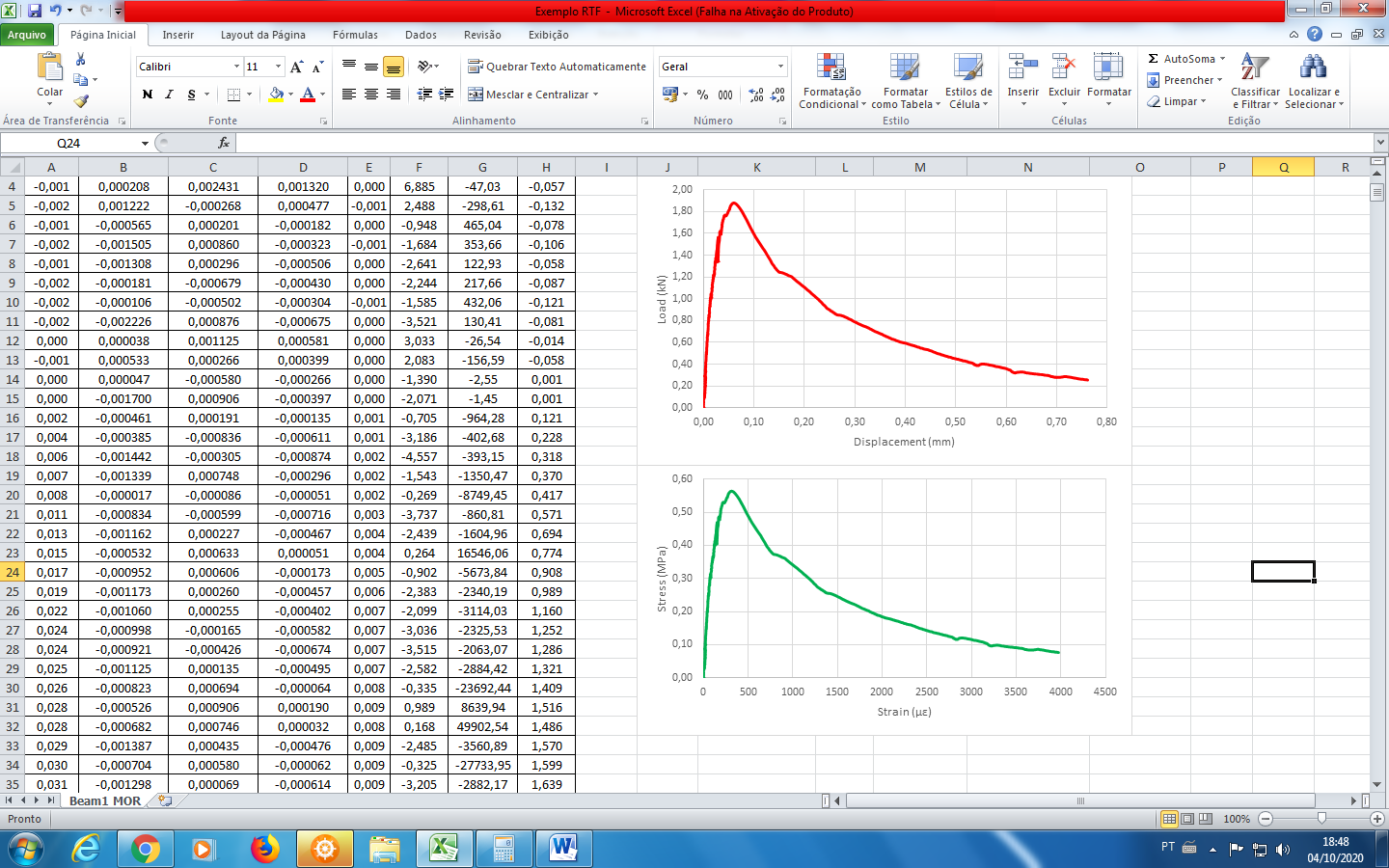 Modelos de Fatiga y de trituración (“crushing”)
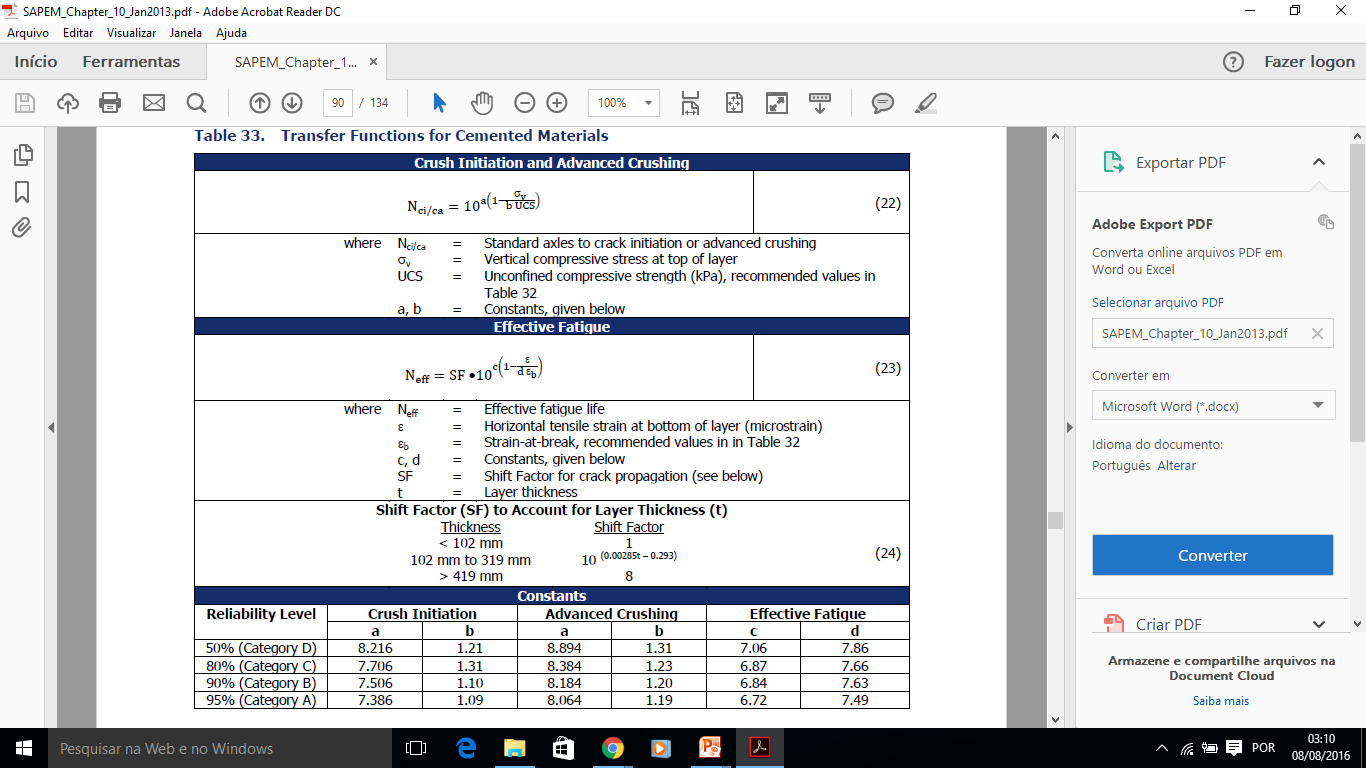 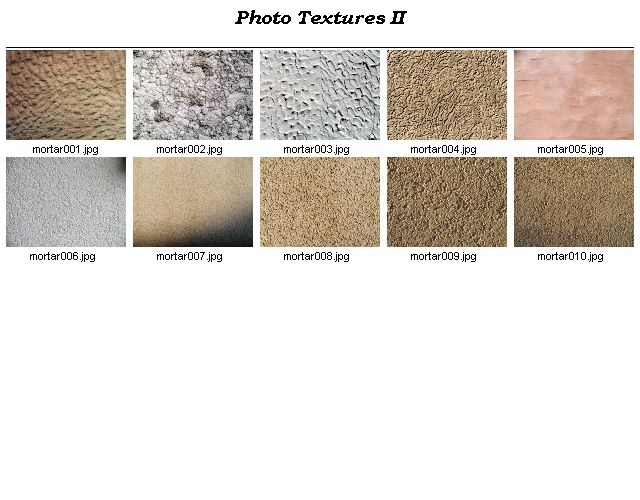 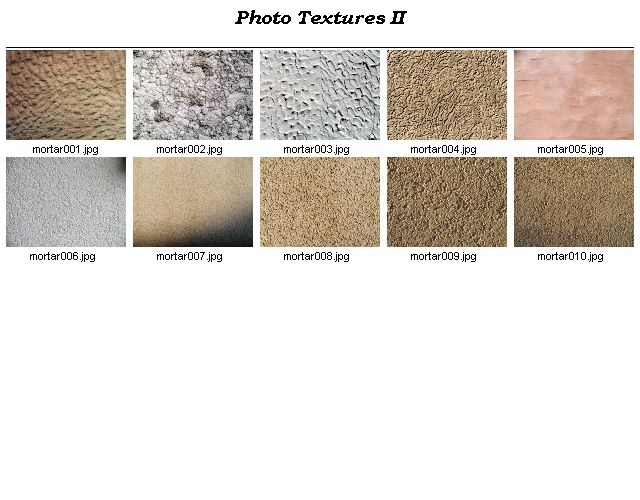 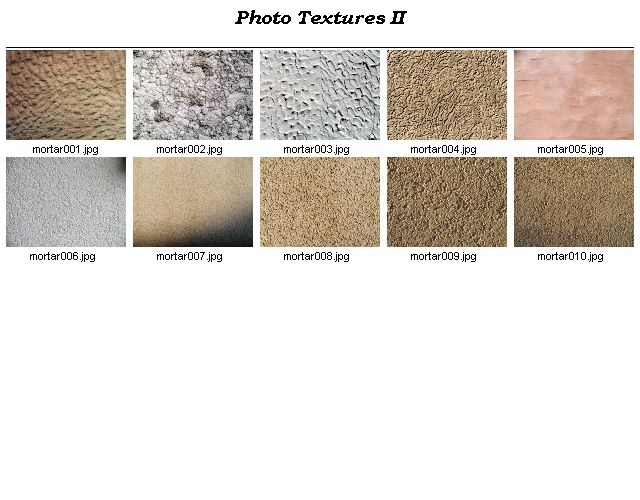 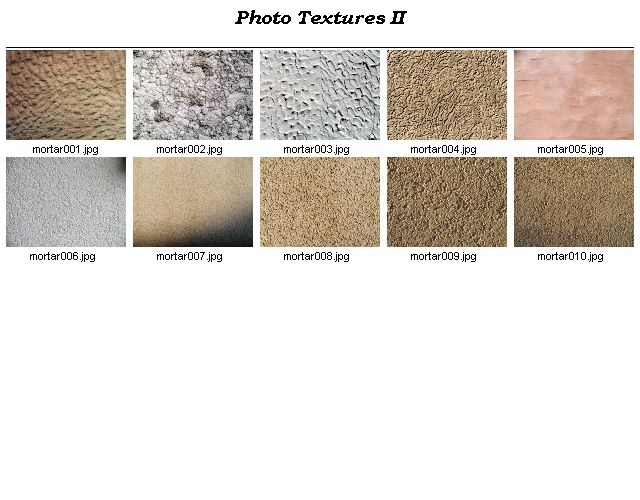 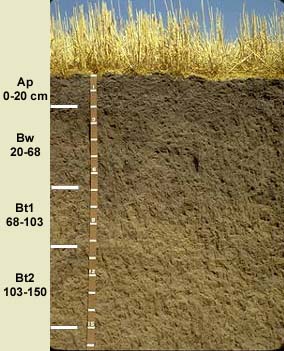 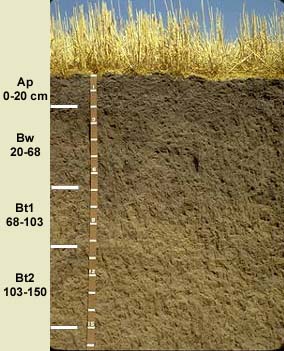 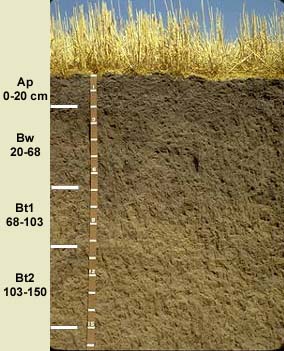 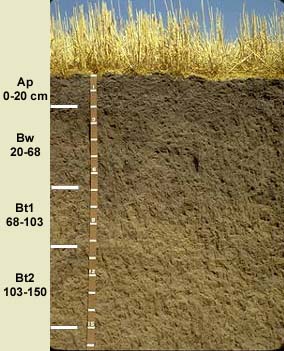 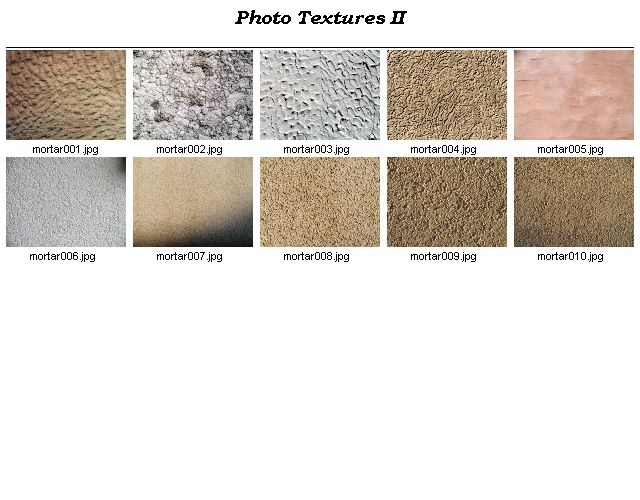 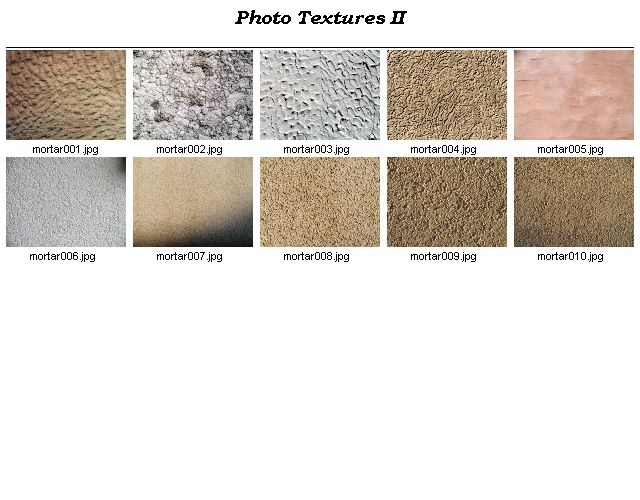 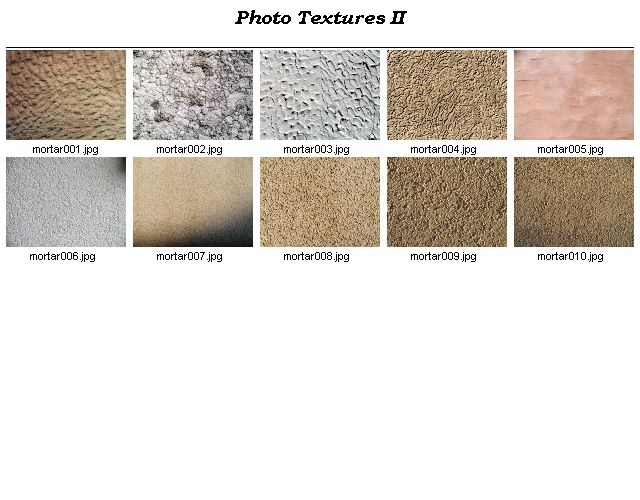 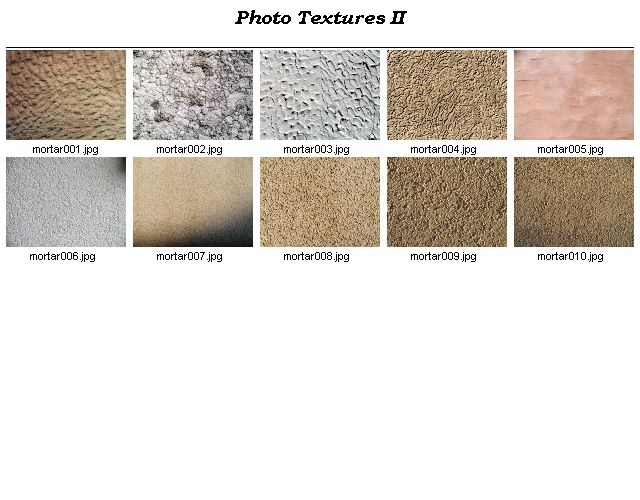 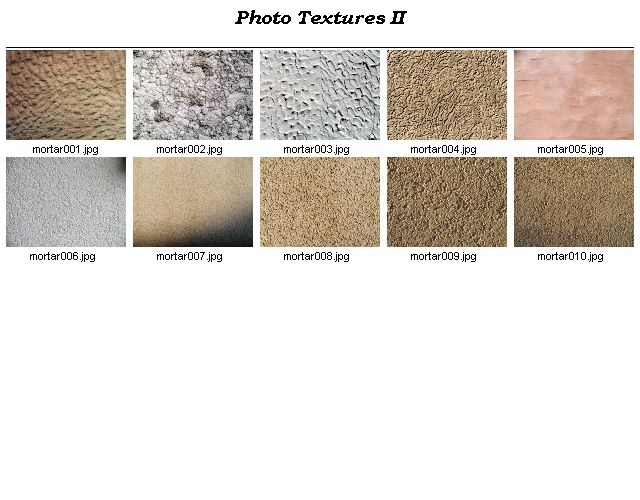 Ejemplo
Revestimiento – 4 cm de HMA
Base – 20 cm de piedra triturada
Subbase  de suelo estabilizado com cal – 30 cm
Subrasante
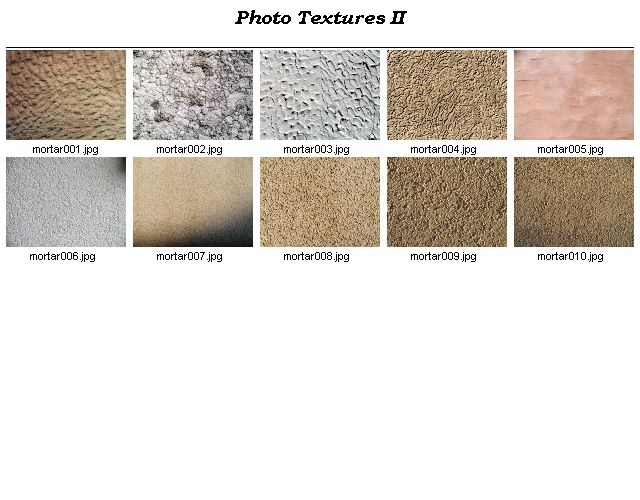 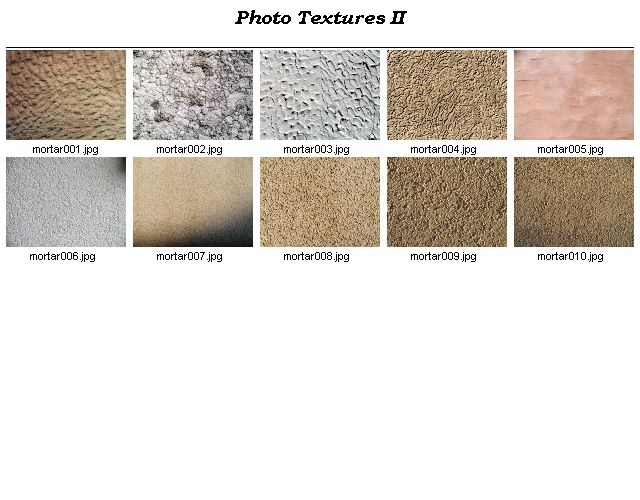 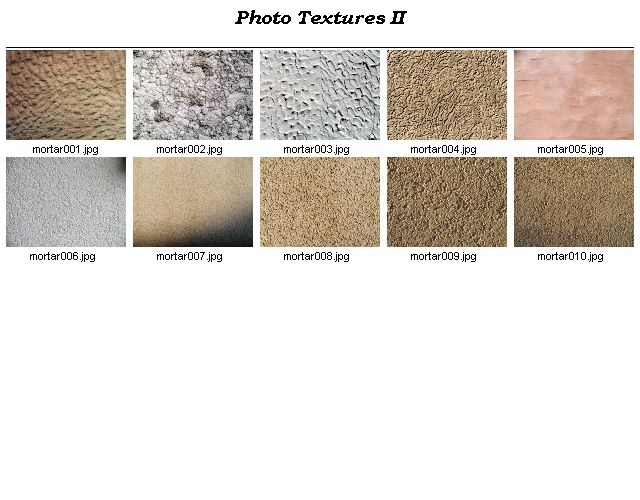 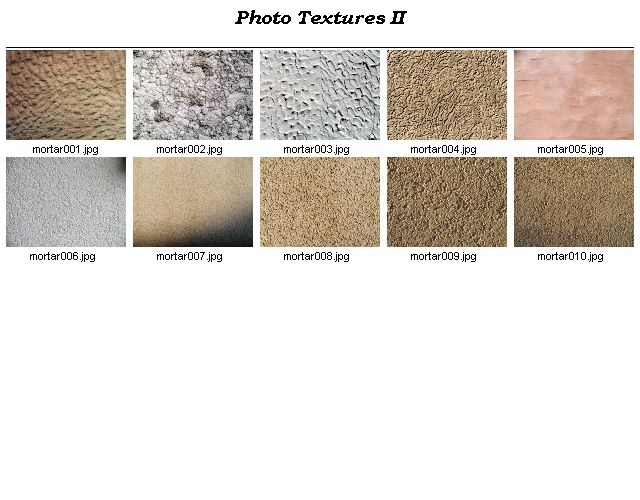 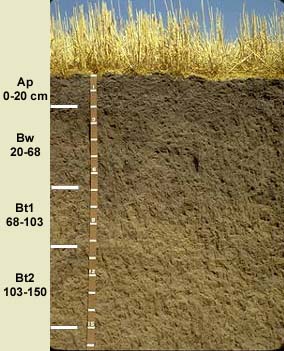 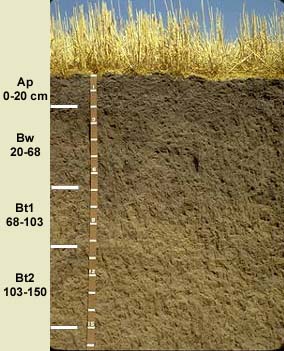 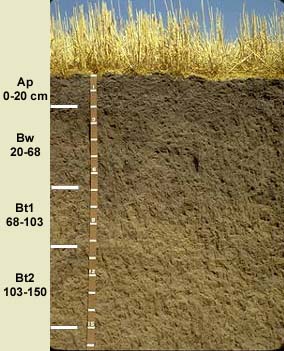 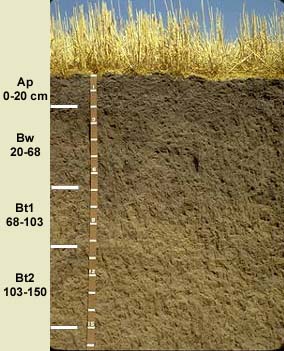 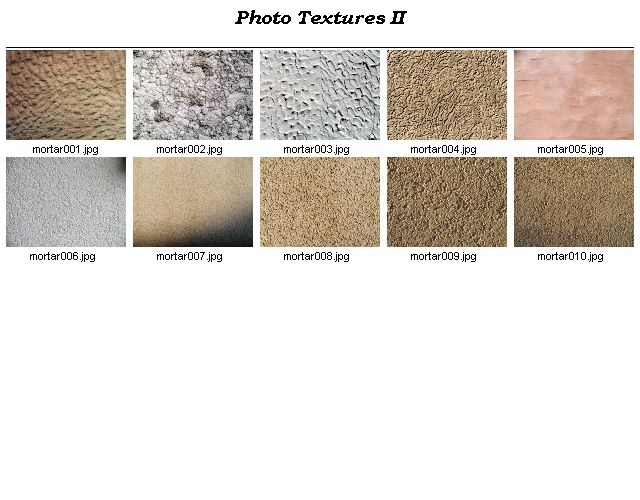 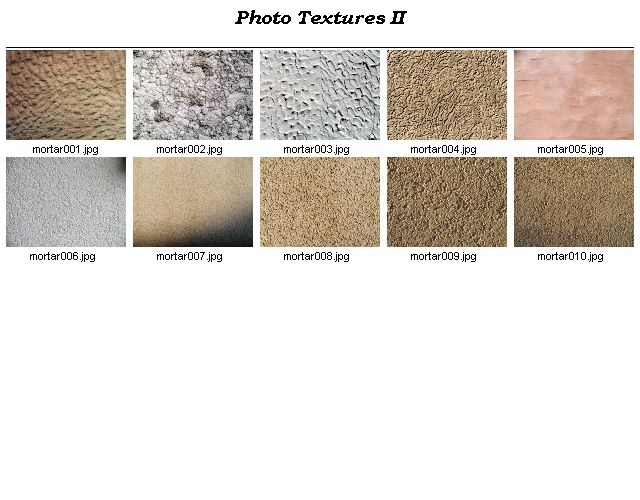 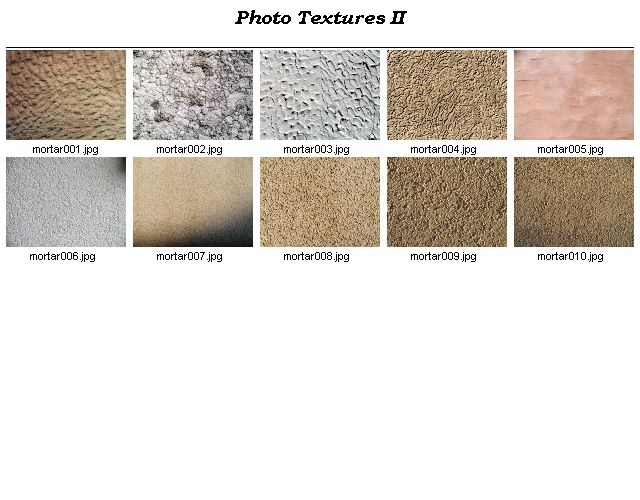 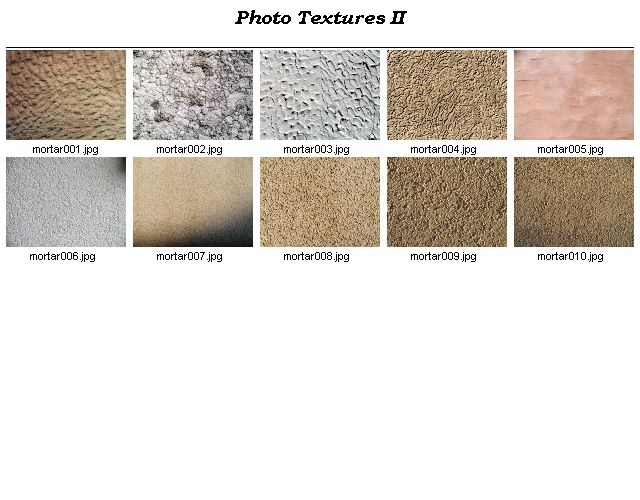 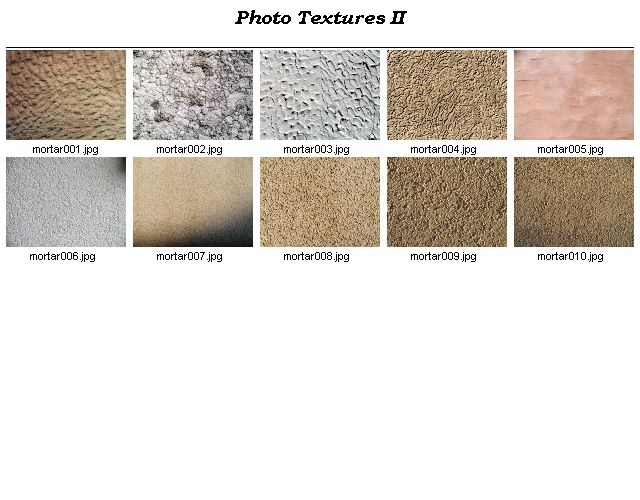 Ejemplo
Considerar igualmente:
Confiabilidad R = 90%
Para la base de piedra triturada
     K =0,8  c = 60 kPa y f = 50⁰
Para la subbase suelo estabilizado con cal
     eb = 145 mstrain UCS = 1250 kPa
Revestimiento – 4 cm de HMA
Base – 20 cm de piedra triturada
Subbase  de suelo estabilizado com cal – 30 cm
Subrasante
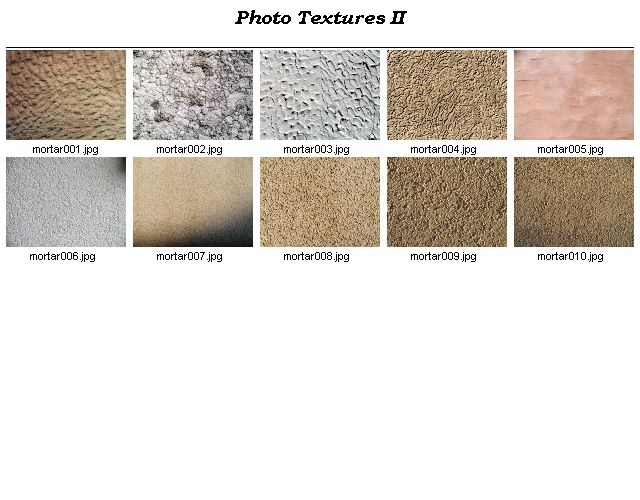 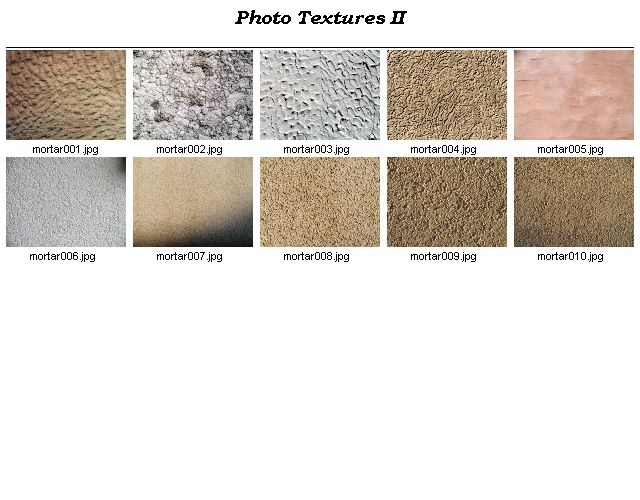 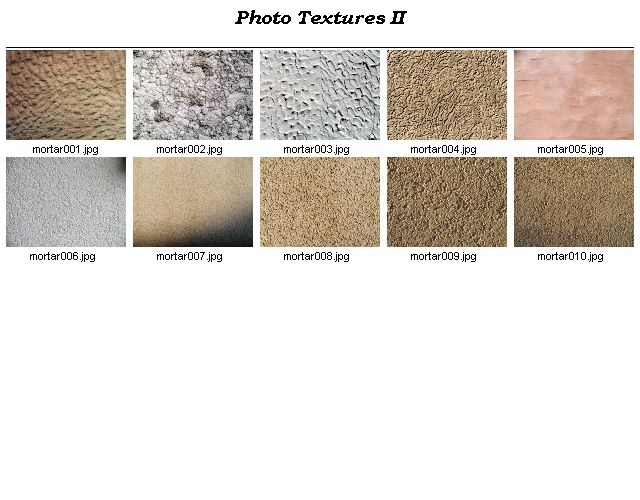 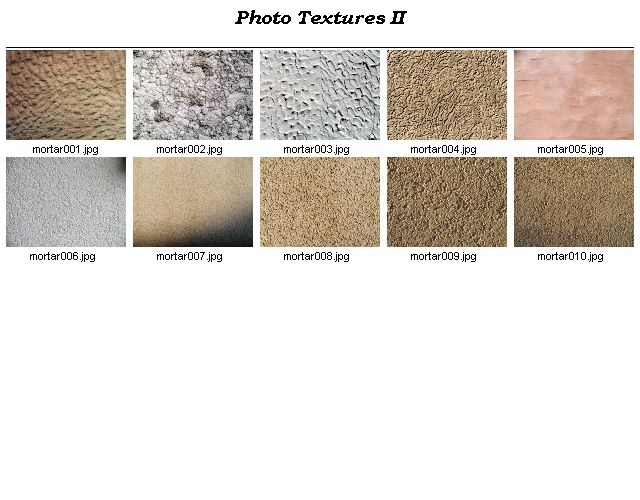 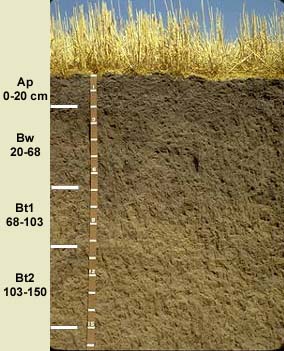 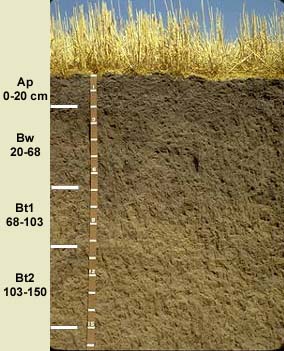 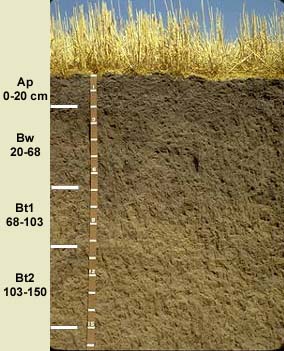 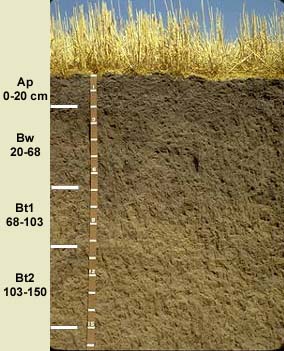 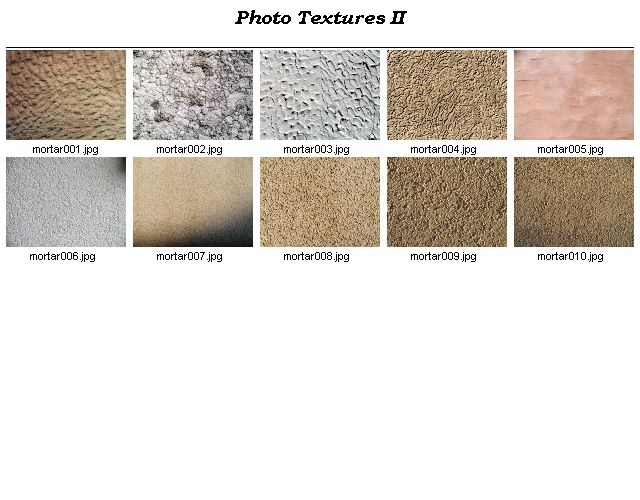 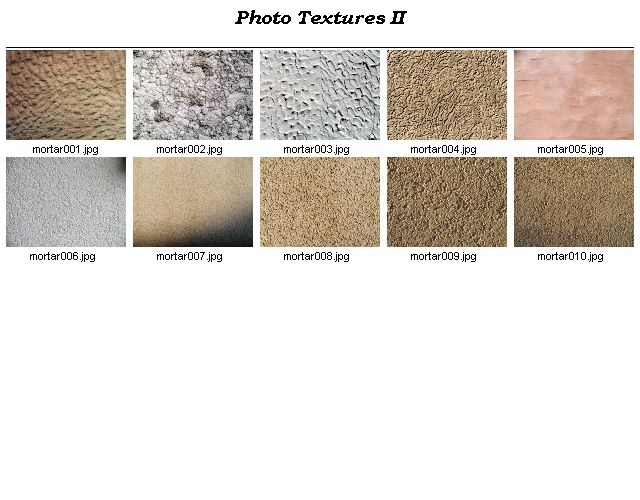 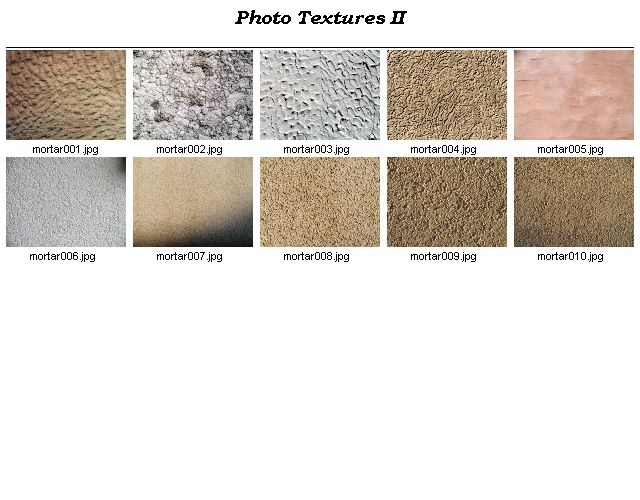 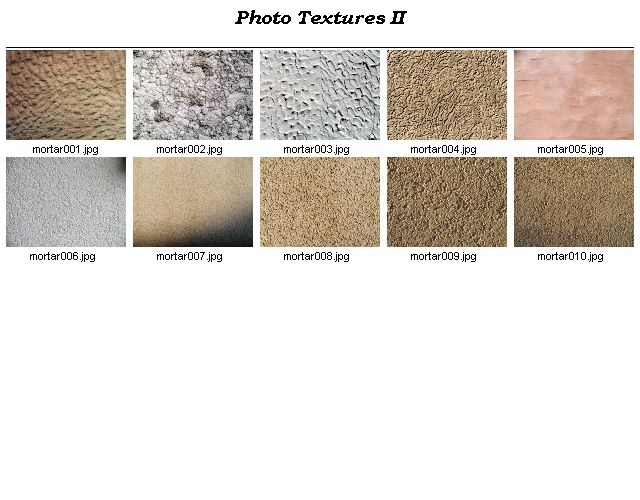 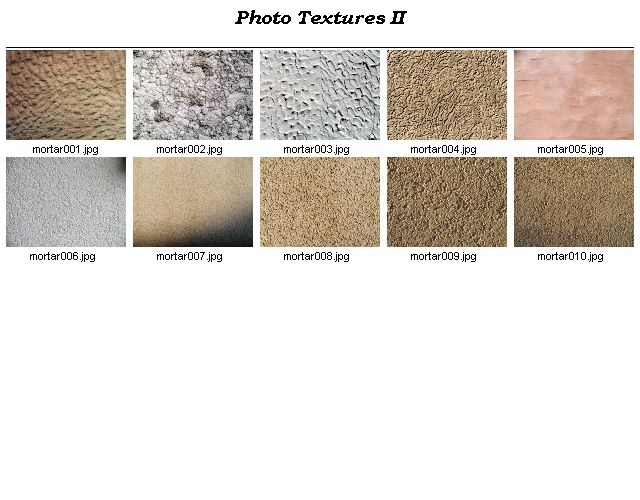 Ejemplo
Revestimiento – 4 cm de HMA
Base – 20 cm de piedra triturada
Subbase  de suelo estabilizado com cal – 30 cm
Subrasante
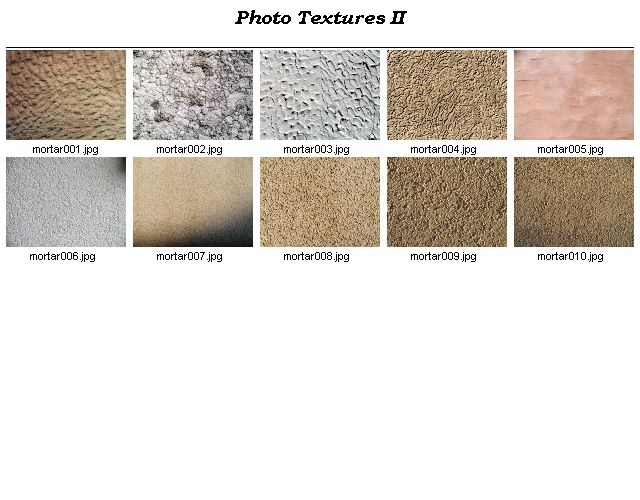 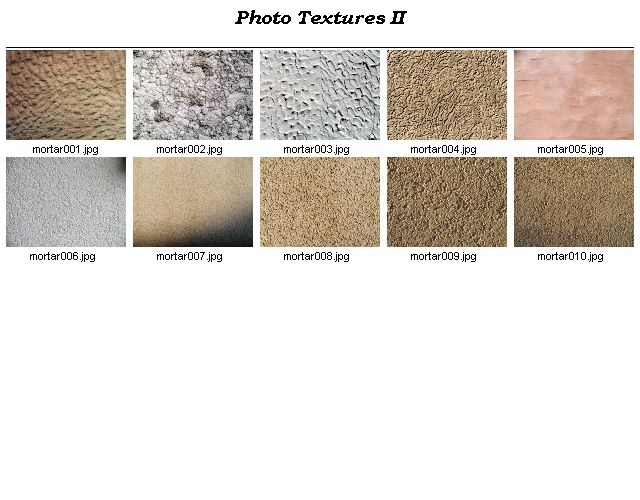 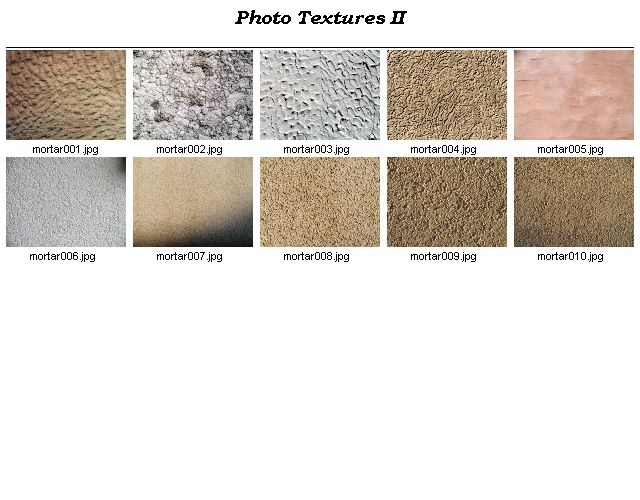 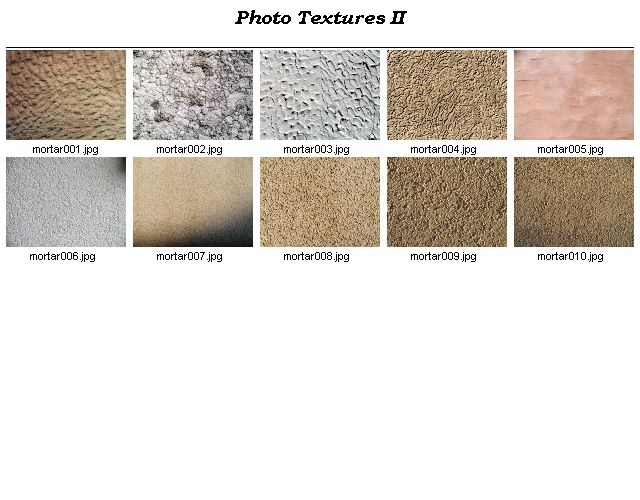 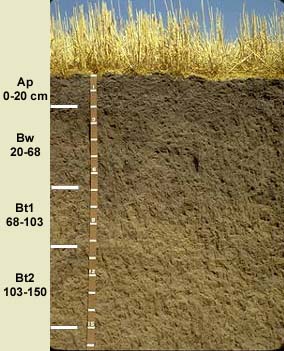 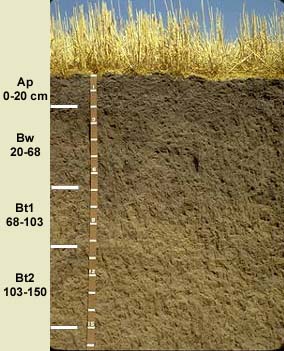 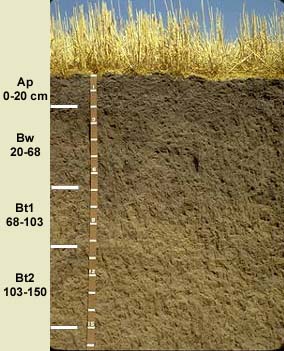 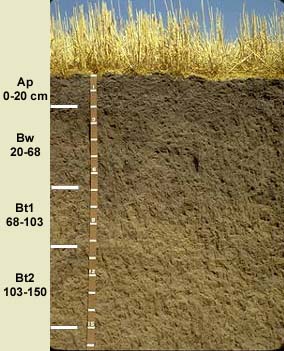 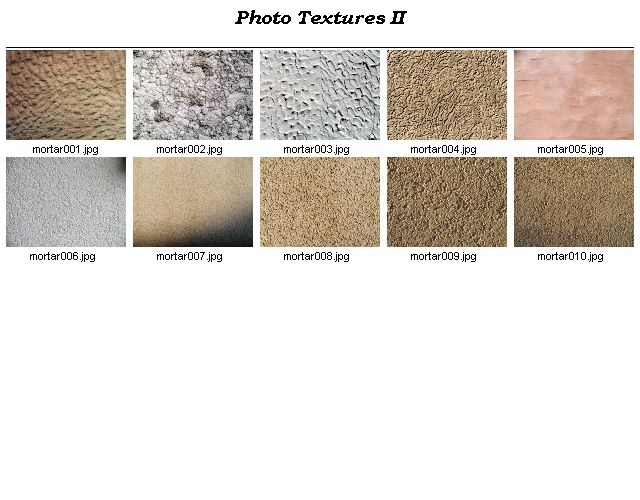 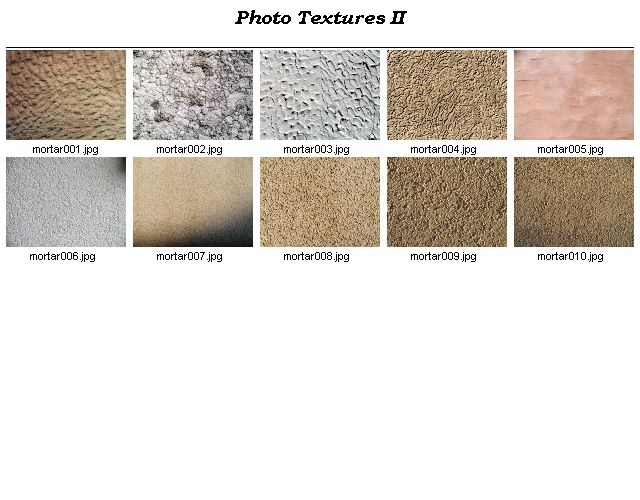 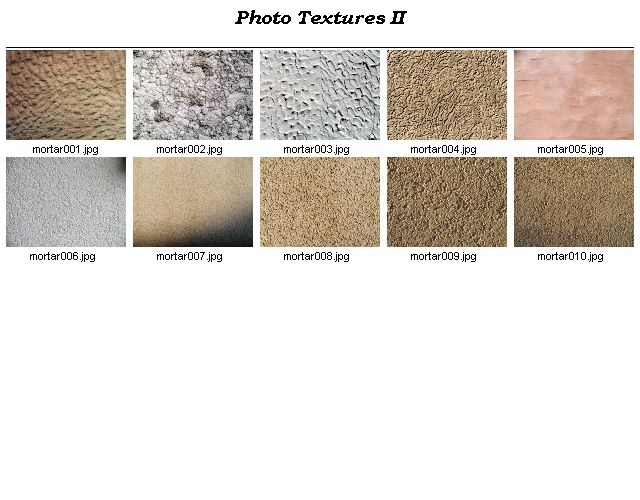 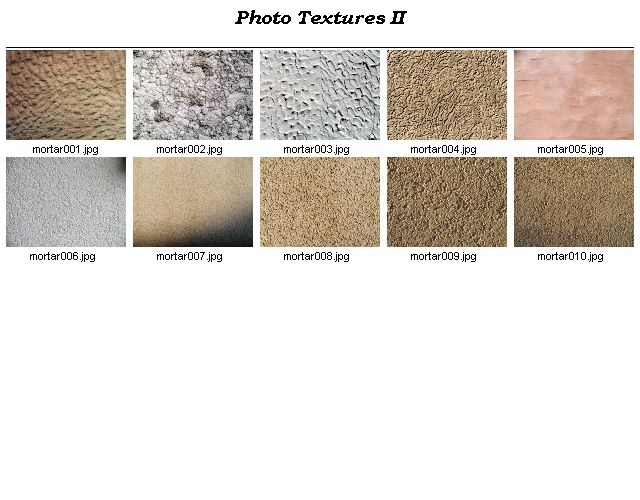 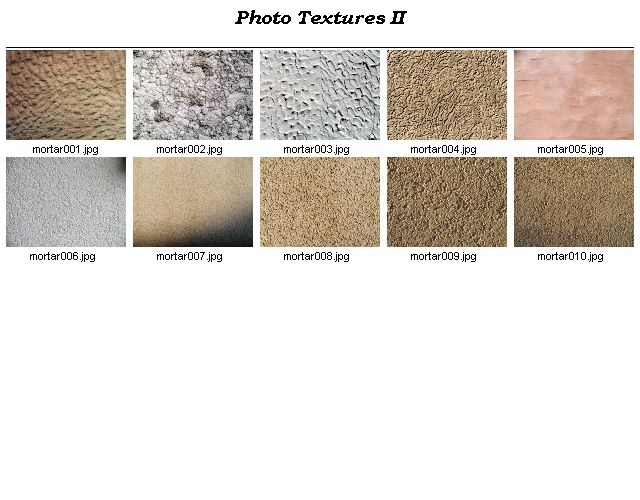 Resultados
Revestimiento – 4 cm de HMA
Base – 20 cm de piedra triturada
Subbase  de suelo estabilizado com cal – 30 cm
Subrasante